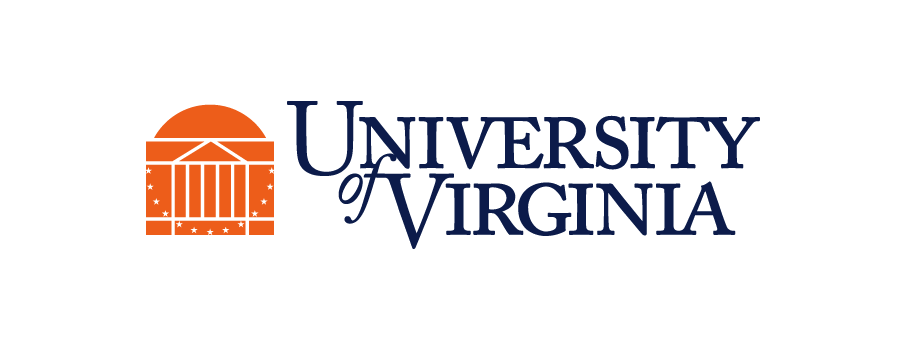 Wireless for the Internet of ThingsLPWAN and LoRa
CS/ECE 4501
Spring 2023
UVA
[Pannuto, Ghena, Nasir]
Housekeeping
Don’t forget to take mini quiz on WiFi now!

Assignment 4 is out
Based on Lab 5 (WiFi)
Sorry about the numbering scheme! 😓

Overview about assignment + Q&A during my OH at 2pm tomorrow
I’ll try to book a bigger meeting room!

PollEverywhere: PollEv.com​/wiot23nn
2
Outline
Wide-Area Network Background
Unlicensed LPWANs
LoRaWAN

Research for Improving LoRaWAN
3
Example application: air quality monitoring
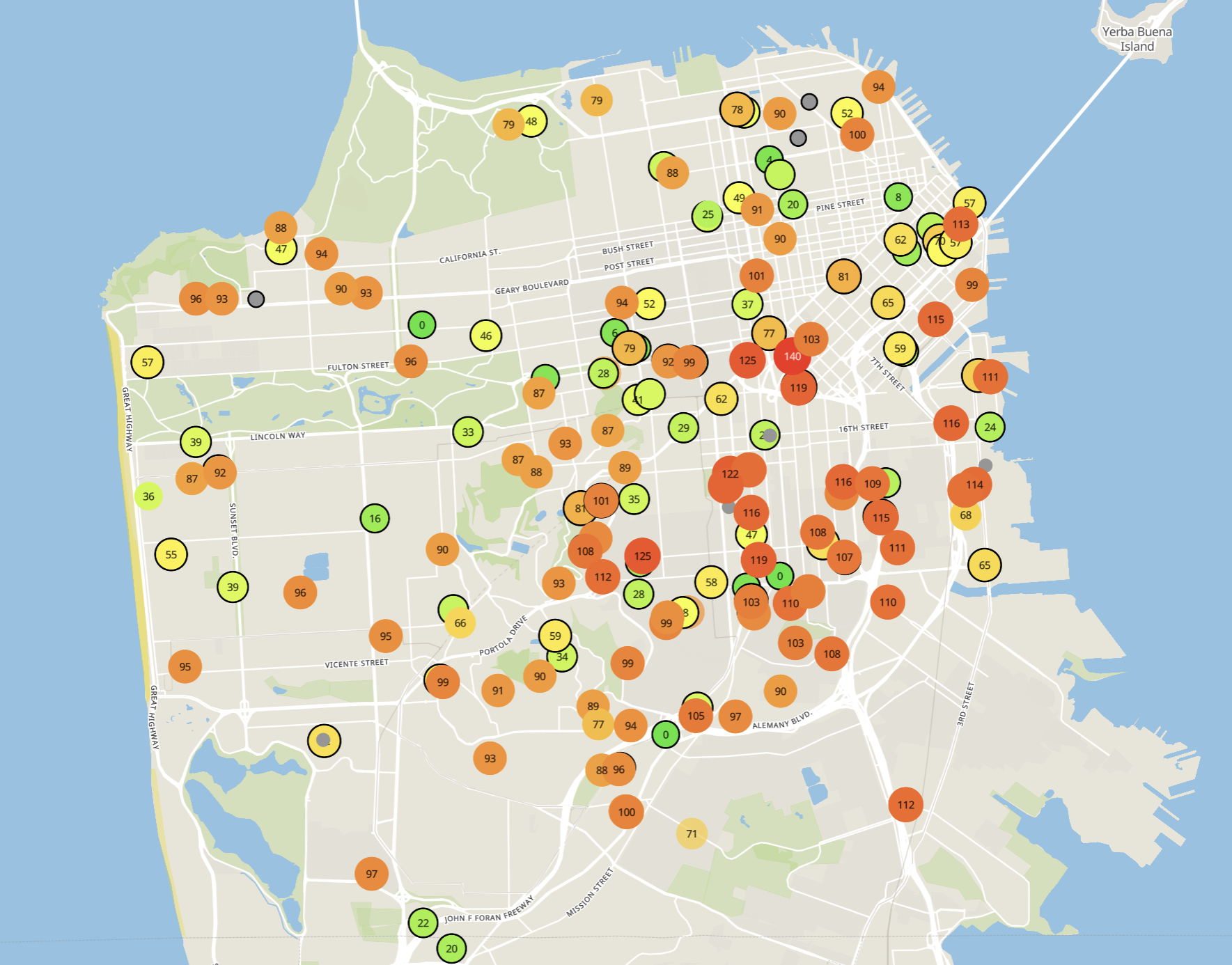 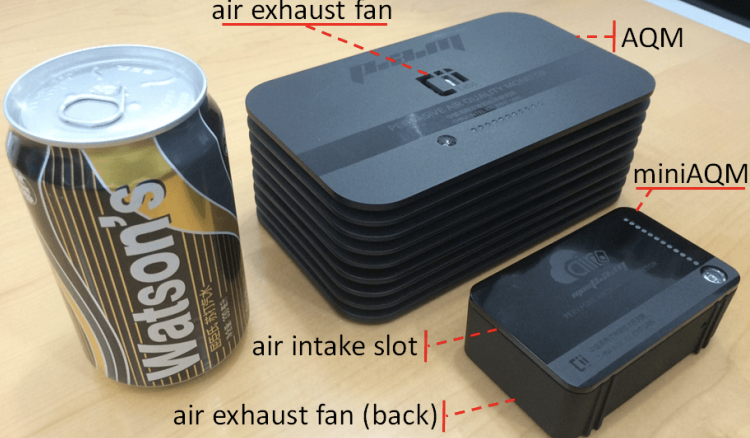 [1]
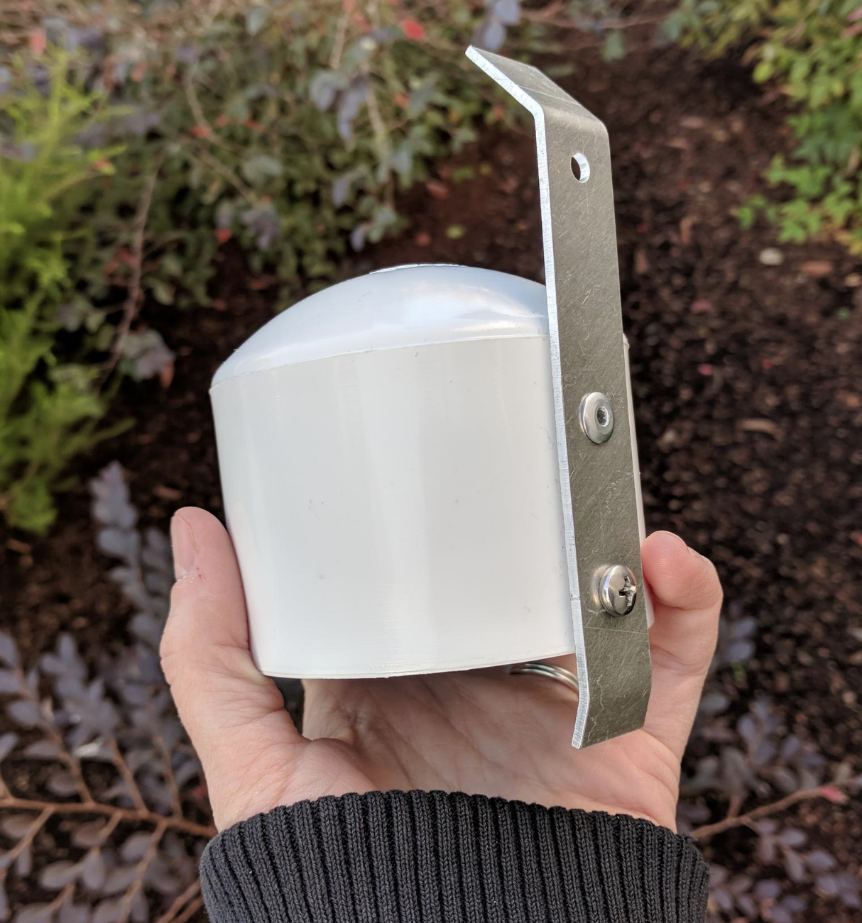 [2]
[2]
4
[1] Cheng et al. AirCloud: a cloud-based air-quality monitoring system for everyone. 2014. 	[2] Purple Air. 2019.
How do we collect data from MANY sensors?
Manually collect measurements

Connect it to WiFi (or Ethernet)

Pay for cellular access
5
2.4GHz protocols mostly used for indoor applications
Range for the wireless protocols we’ve looked at so far (best case)
BLE: 100m (~300ft)
802.15.4: 100m (~300ft)
WiFi: 70m (~230ft)
6
We need another network option
What requirements do we need?

Wide area of coverage
Deploy fewer gateways

Low power
So we can deploy on batteries

Doesn’t need high throughput
Sensor data is relatively small
7
[Speaker Notes: what should the end device requirements be?
- power
data requirements

what about the receiving device requirements?
coverage range]
Wide area networks
Communication at the region/city scale rather than the building/residence scale
Throughout cities
Agricultural deployments
Industrial facilities

City-scale sensing is one very popular domain
What might we want to sense throughout a city?
8
Long-range, low-data needs haven’t historically been met
WiFi
Data
Throughput
Range
9
Long-range, low-data needs haven’t historically been met
WiFi
Data
Throughput
Bluetooth
BLE
802.15.4
Range
10
Long-range, low-data needs haven’t historically been met
WiFi
Higher Power& Higher Cost
Data
Throughput
Bluetooth
BLE
802.15.4
Lower Power& Lower Cost
Range
11
Long-range, low-data needs haven’t historically been met
WiFi
4G
Higher Power& Higher Cost
3G
3G
Data
Throughput
2G
2G
Bluetooth
BLE
802.15.4
Lower Power& Lower Cost
Range
12
Long-range, low-data needs haven’t historically been met
WiFi
4G
Higher Power& Higher Cost
3G
Data
Throughput
2G
Bluetooth
Low-PowerWide-Area Networks
BLE
802.15.4
Lower Power& Lower Cost
Range
13
LPWANs overview (common qualities)
Unlicensed 915 MHz band (902-928 MHz)

Higher power transmissions: ~20 dBm (100 mW)

Low data rate 100 kbps or less

Range on the order of multiple kilometers

Simple Aloha access control
14
Outline
Wide-Area Network Background
Unlicensed LPWANs
LoRaWAN

Research for Improving LoRaWAN
15
LoRaWAN
Open communication standard built with proprietary LoRa PHY

Low rate (1-20 kbps) and long range (~5 km)
Shorter range than Sigfox but much higher bit rate

Most popular LPWAN protocol
Target of academic research
Industry involvement in hardware and deployments
16
LoRa PHY uses a spread spectrum modulation technique
Chirp Spread Spectrum (CSS)
Modulation technique where frequency is varied linearly from lowest to highest within a channel
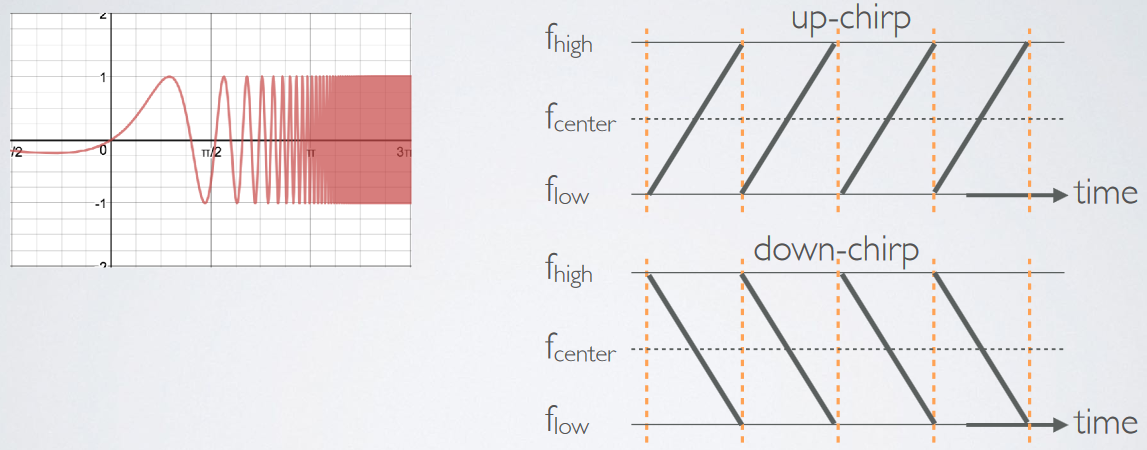 17
How does FSK, up-chirp, and down-chirp “sound” like?
Source: LoRa CHIRP by Richard Wenner
18
Data Modulation in Chirp Spread Spectrum
Data is modulated in the starting and ending points of chirp
Frequency increases linearly, modulo bounds of the channel
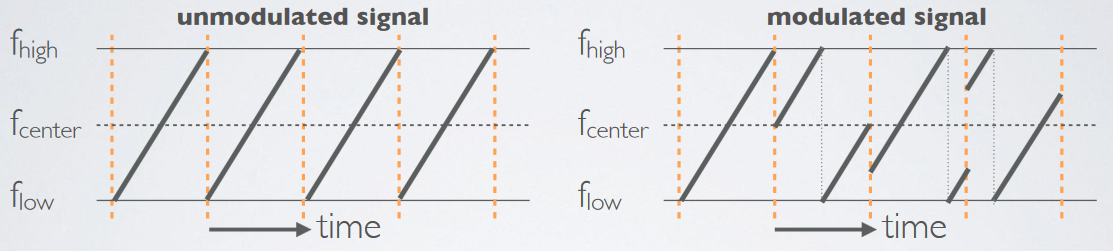 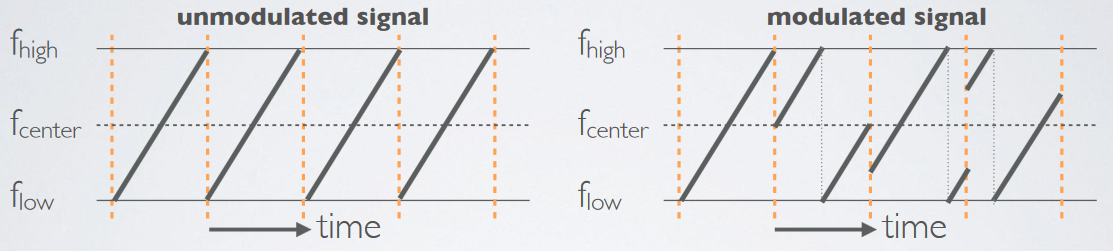 +
Input Binary Data
19
Data Modulation in Chirp Spread Spectrum
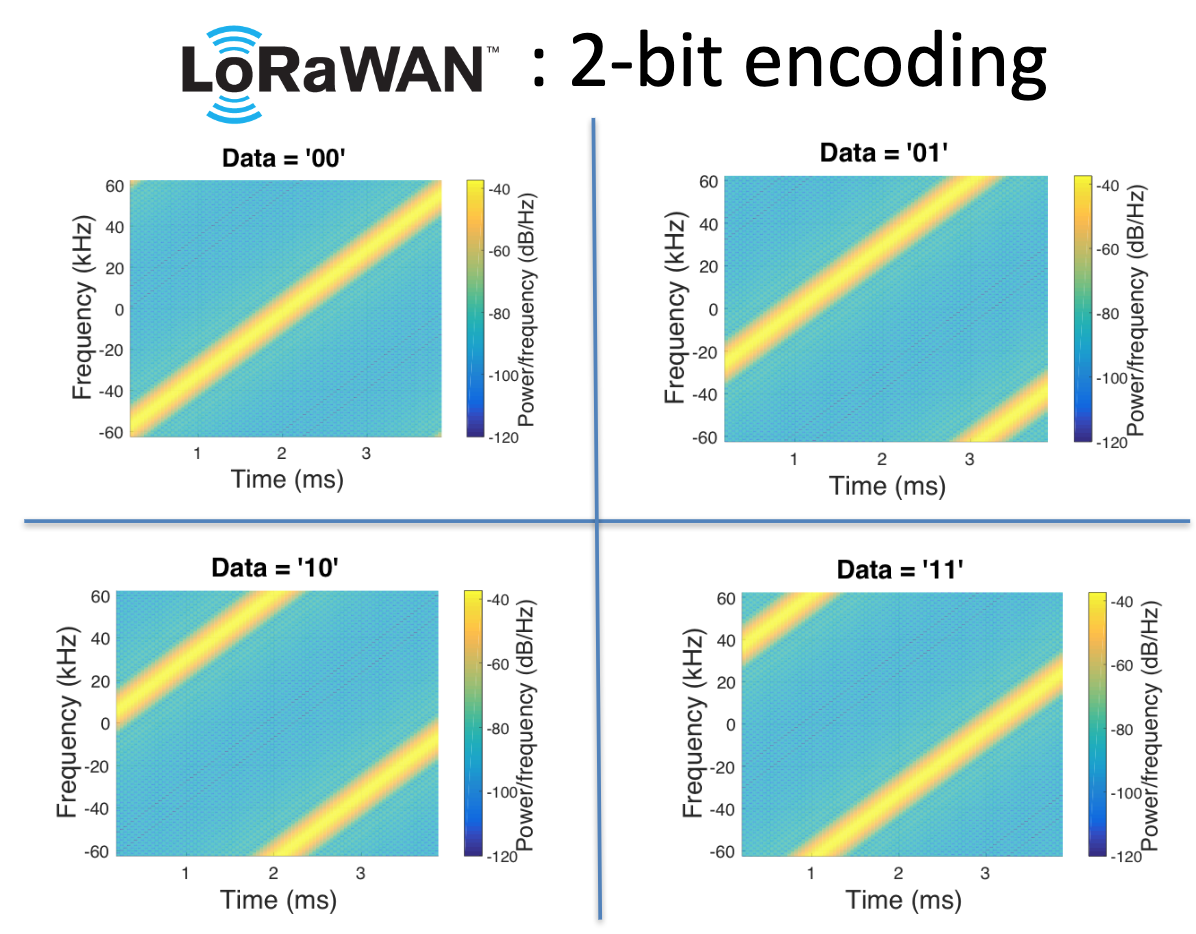 In general, 
n bits => divide BW to 2n initial frequencies

Remember, No. of symbols = 2n
20
Source: https://swarunkumar.com/slides/choir-sigcomm2017.pdf
LoRa Modulated Signal
Source: https://youtu.be/lg0eZWZFKiE
21
CSS has a Spreading Factor which determines bit rate
Spreading Factor is essentially the rate-of-change of frequency (sweep rate)
Slope of the line
Lower values of spreading factor (steeper slope) are faster data rate
Important: different spreading factors are (mostly) orthogonal!
Two can overlap in time, space, and channel without a collision
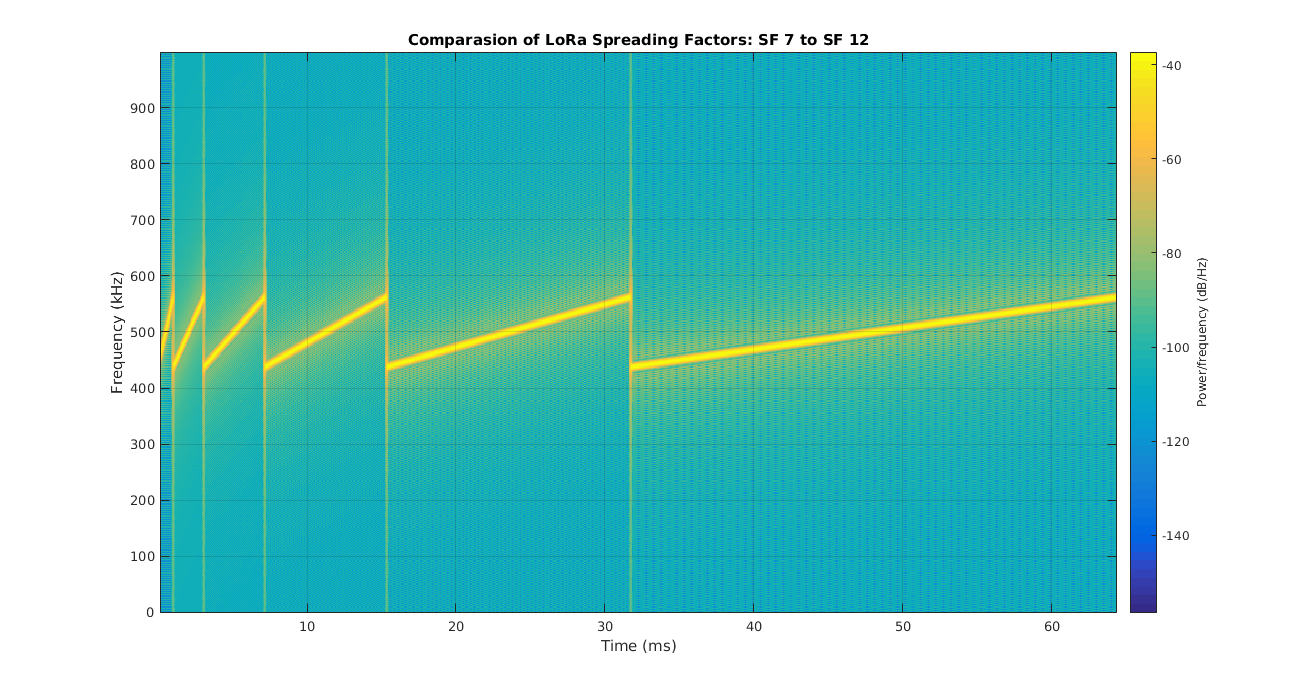 LoRa has 6 spreading factors: 
SF7 to SF12
22
[Speaker Notes: https://www.thethingsnetwork.org/docs/lorawan/spreading-factors/]
LoRaWAN channels (in the US)
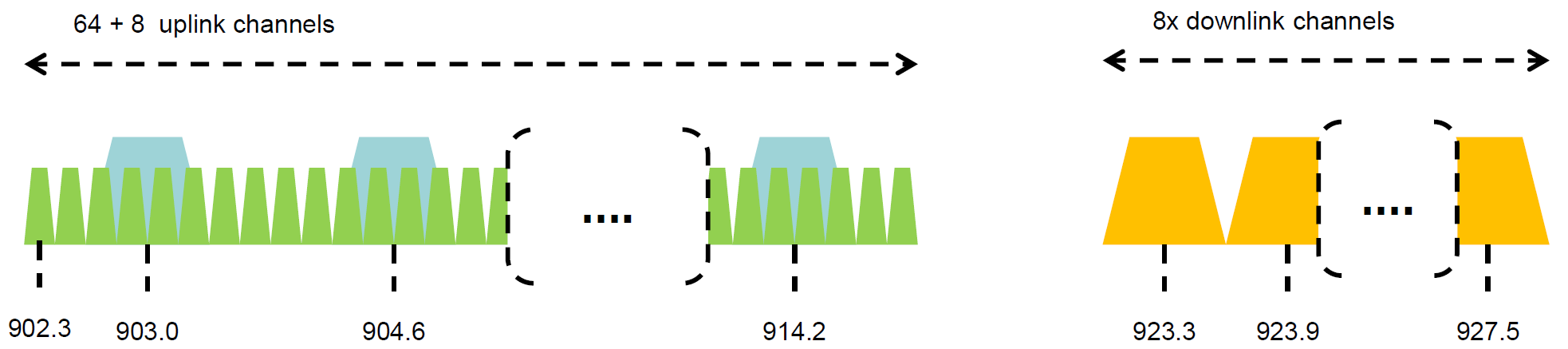 Sixty-four, 125 kHz uplink channels
Frequency Hopping over the 64 uplink channels
Plus eight, 500 kHz overlapping uplink channels (not used in practice)

Eight, 500 kHz downlink channels
23
LoRaWAN gateways
No synchronization with end devices

Instead listen to entire bandwidth simultaneously
Only 12 MHz total
Recognize preambles and allocate hardware to decode packet
Cheap gateways: 8 decoders
Good gateways: 64 decoders
24
LoRaWAN data rates
Data rate options depend on channel in use
Unbalanced uplink and downlink

64-channel uplink
1-5 kbps data rate

Allowable rates based on US dwell time restriction(400 ms)
Different in different regions
25
[Speaker Notes: Dwell time (or transmit time) is the amount of time needed to transmit on a frequency]
LoRaWAN link budget
Typical TX power 20 dBm
Up to 30 dBm for 64-channel hopping
Up to 26 dBm for 8-channel hopping

Receive sensitivity -119 dBm
Compare to -100 dBm for 802.15.4 and -95 dBm for BLE

Resulting range is about a kilometer in urban environments
26
LoRaWAN MAC
Uplink: Aloha - transmit whenever
Randomly split across 64 uplink channels (reduced odds of collision)
Devices a different spreading factors also do not collide
Packets are very long though: up to 400 ms in duration

Downlink: LoRaWAN has 3 types of device classes based on RX behavior (Class A, B, and C)
27
[Speaker Notes: Aloha: send without sensing, if collision, wait for random delay and then send again]
LoRaWAN has Device Classes based on RX behavior
listen-after-send (class A device)
Two windows for RX on different channels


Periodic listening (class B device)
Also has 2 RX windows after TX
Synchronized with periodic beacons
Has periodic ping slots (RX windows)
Gateway can reach without waiting for TX 

Continuous listening (class C device)
Always-on receivers
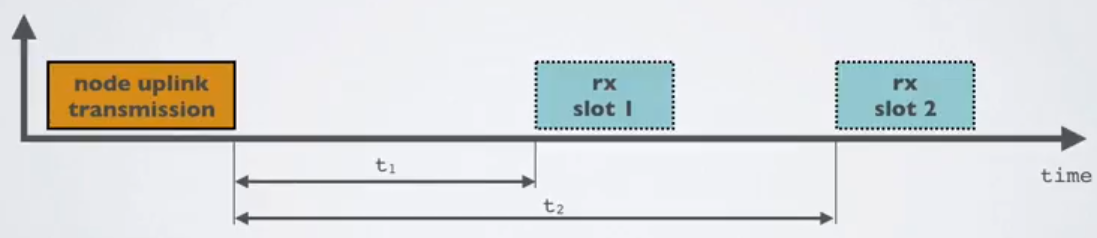 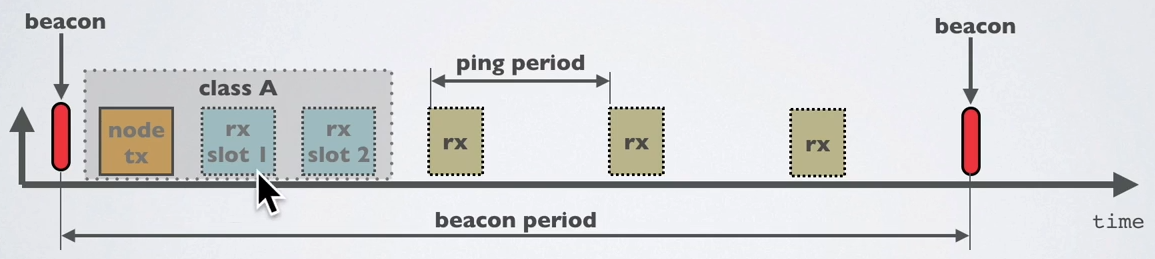 Good Reference: https://www.thethingsnetwork.org/docs/lorawan/classes/
28
LoRaWAN packet format
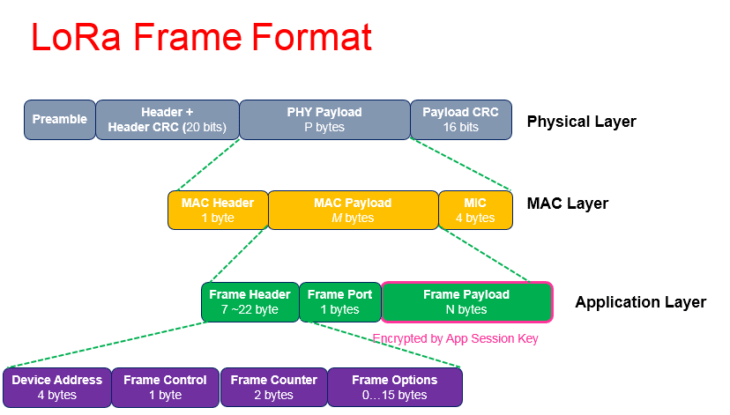 Frame header includes device address
MAC Payload maximum size depends on data rate
29
LoRaWAN network details
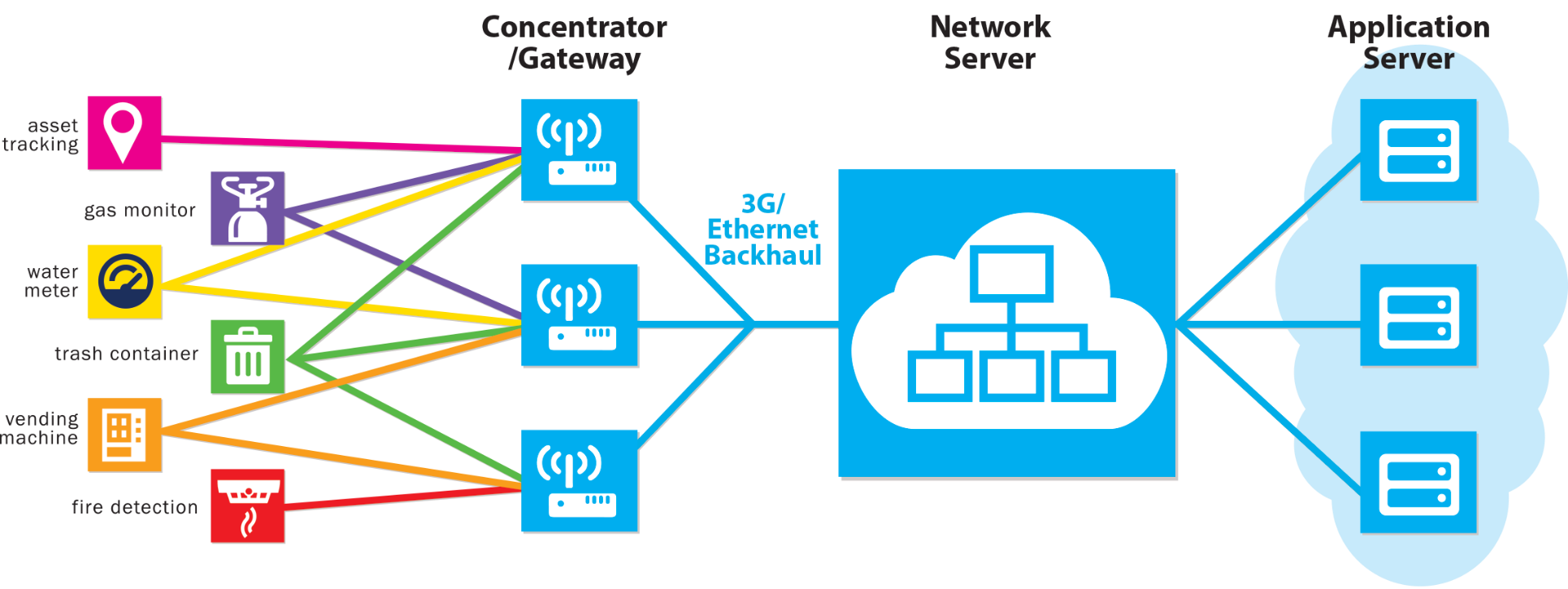 30
LoRaWAN hardware
Numerous hardware modules and development kits
Almost all use Semtech radio chips (Semtech owns LoRa PHY)

Recent addition: STM32WLE5 LoRa SoC
Cortex-M4 + LoRa radio (analogous to nRF52840)
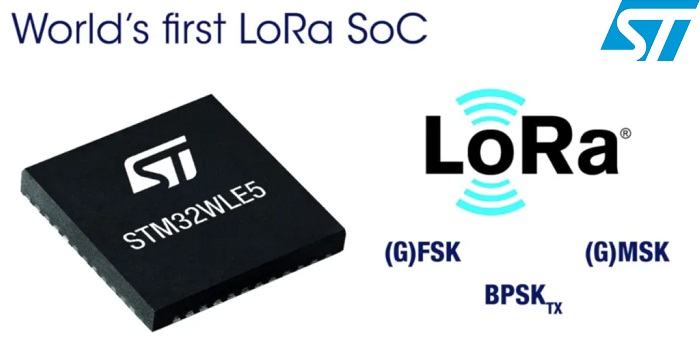 31
LoRaWAN network providers
You can always manage your own network
Buy a gateway and run whatever backend software you want

Somewhat-managed network providers
The Things Network (predominantly in Europe)
But available in the US too!

Helium
Anyone can buy and install their own gateway, which serves everyone
Microtransactions to pay for communication
32
TTN Scale [Mar 2023]
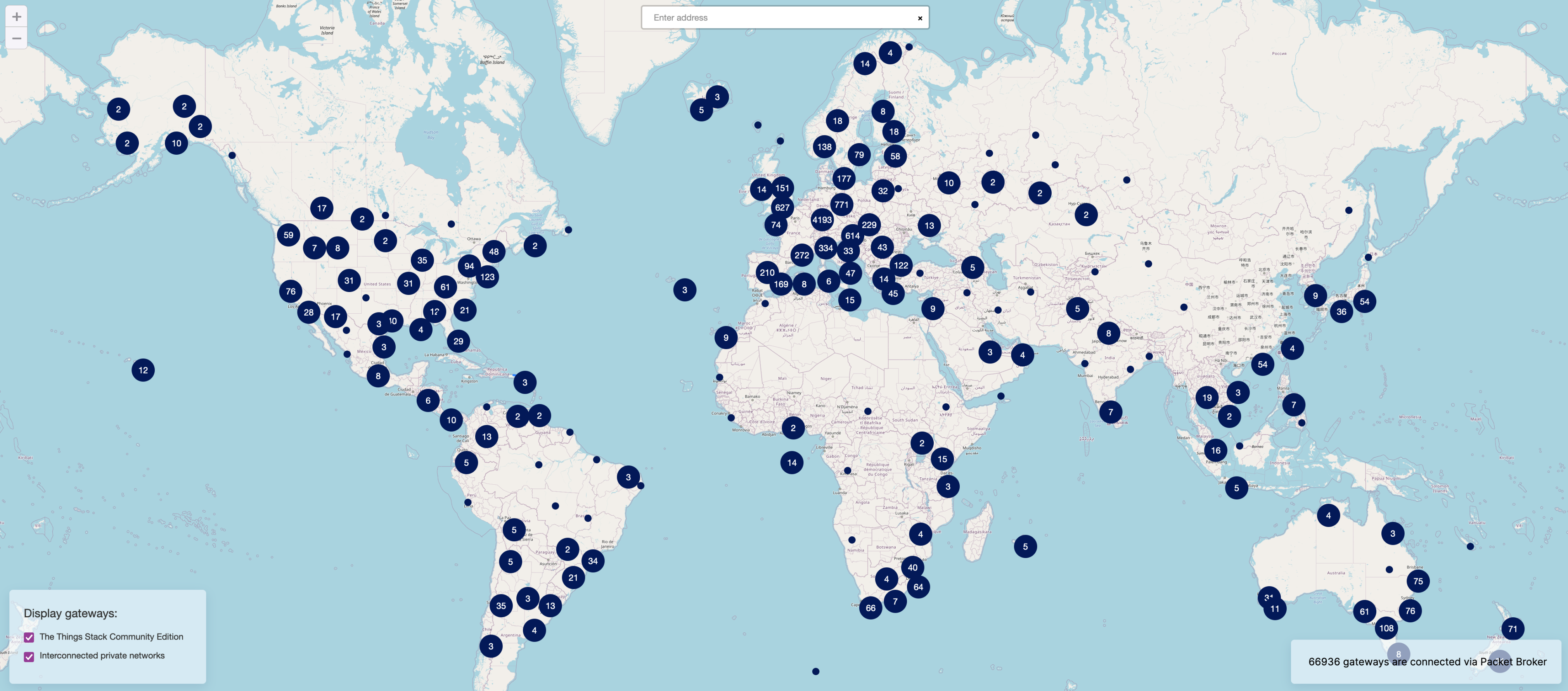 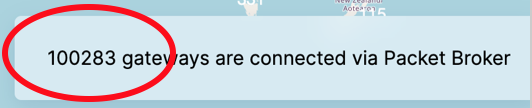 33
Helium Scale [Mar 2023]
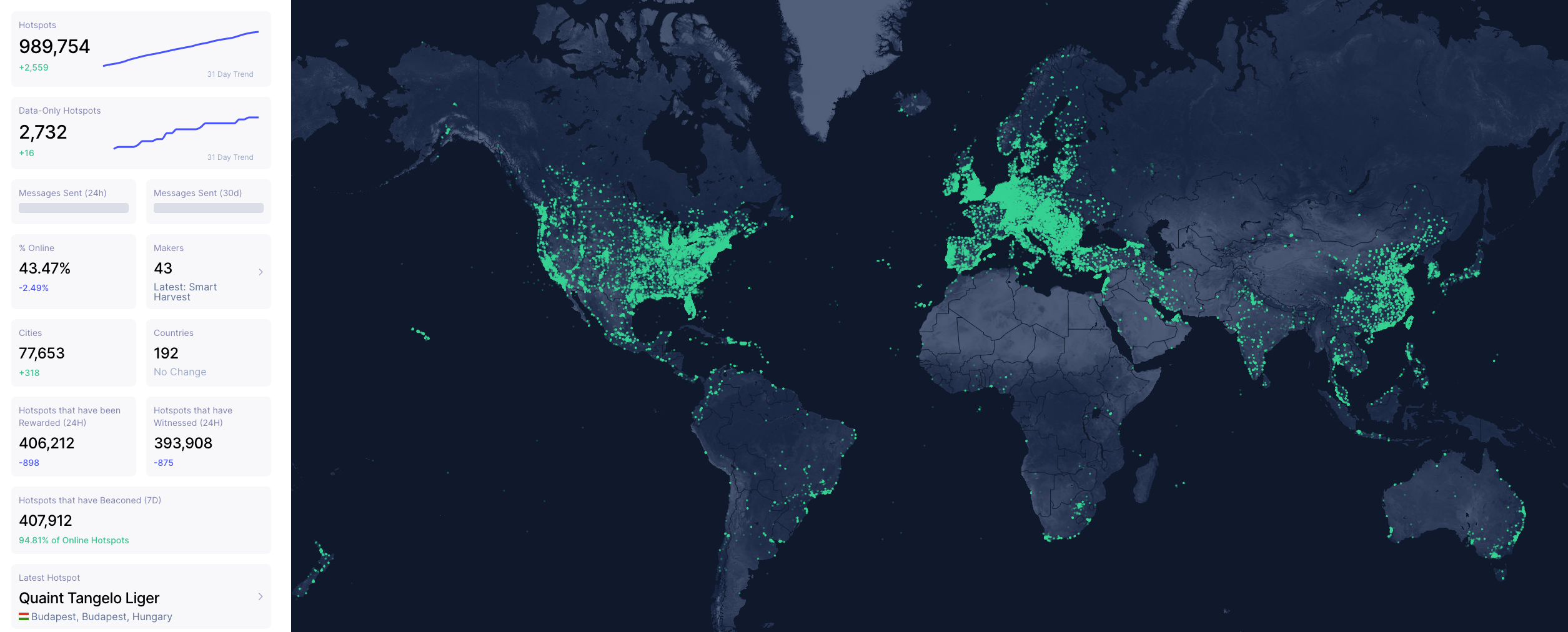 34
Helium Scale [Jan 2022]
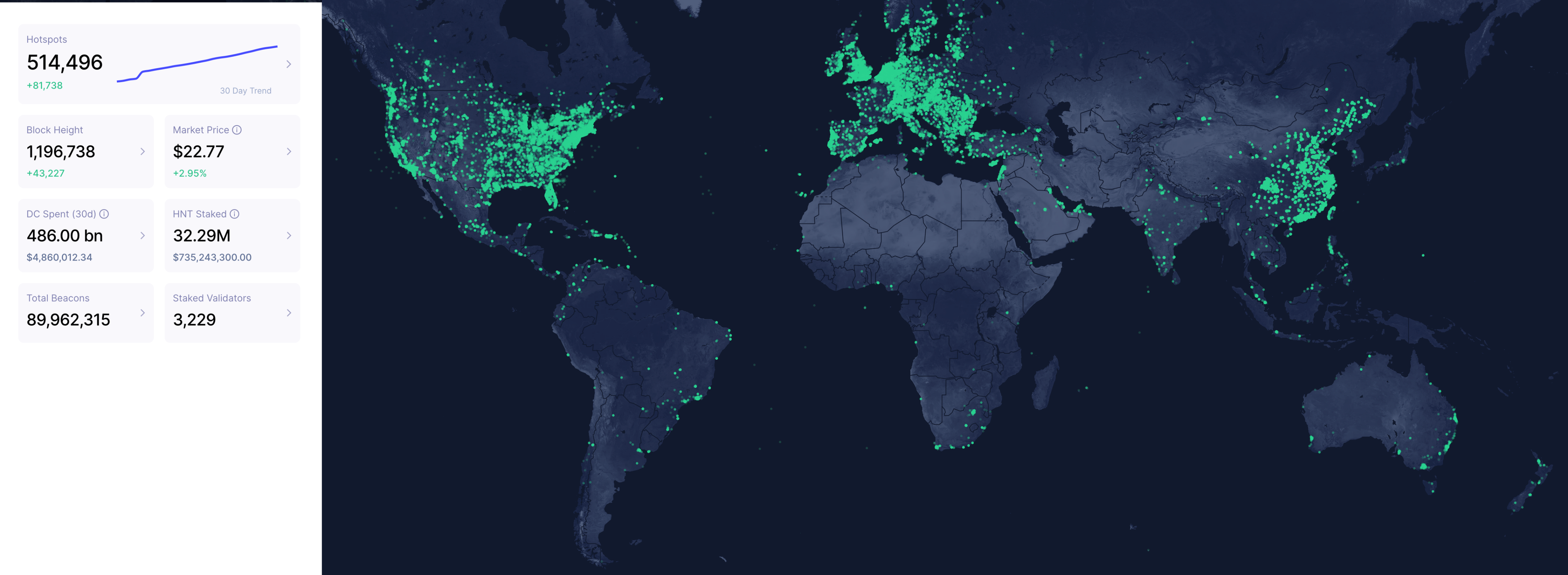 35
Quick reality check: Verizon?
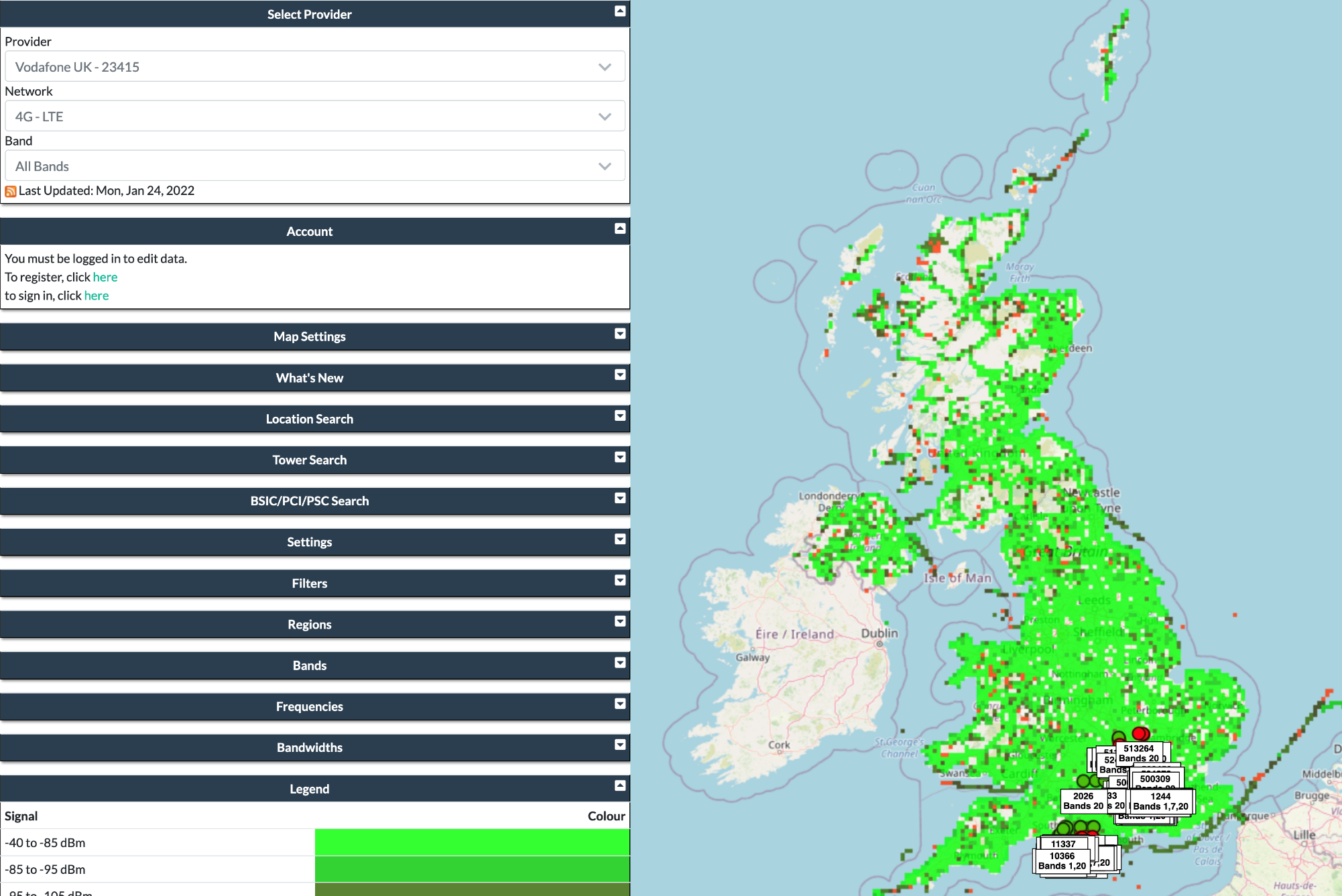 And this is just crowd-sourced data…
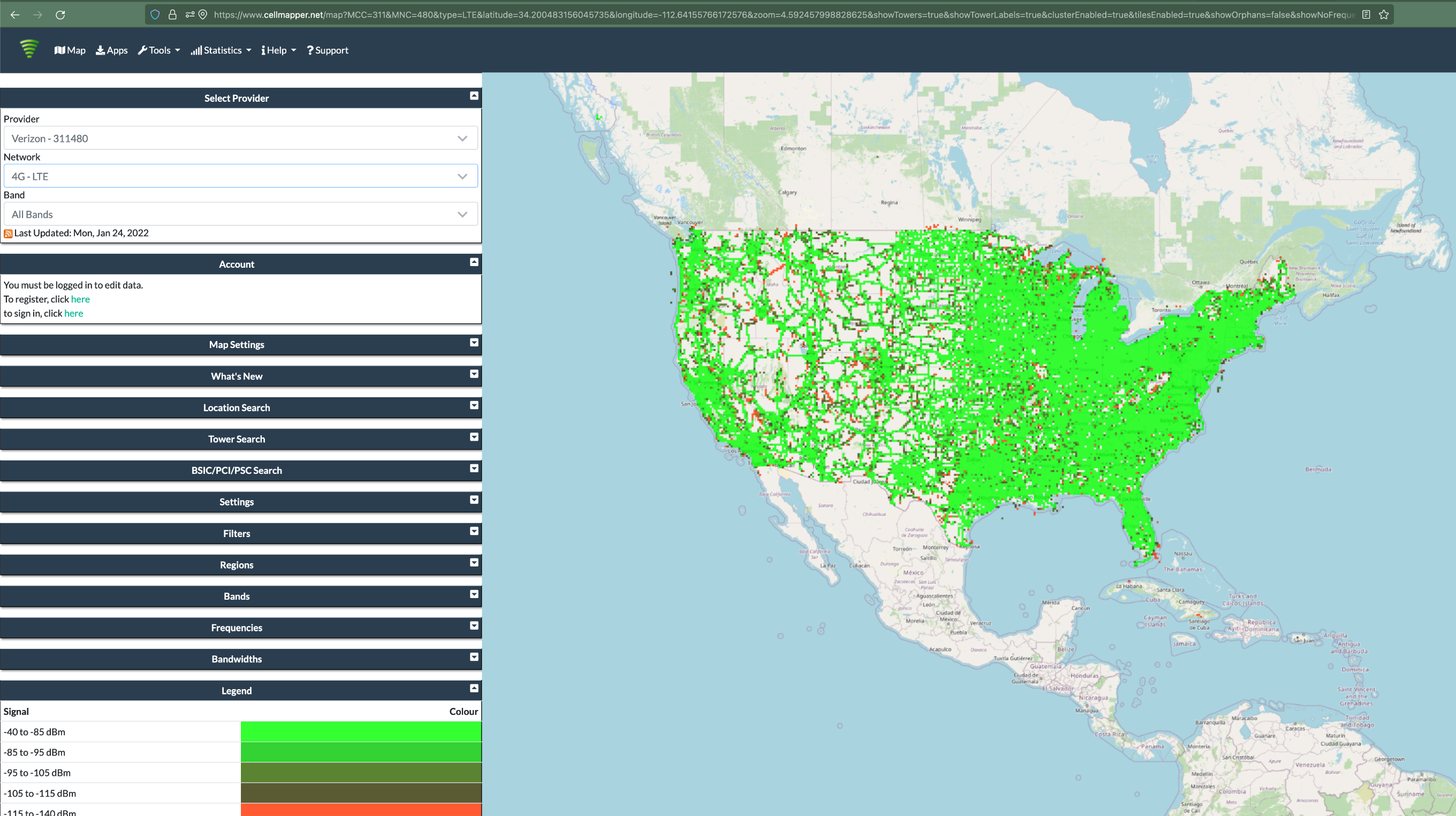 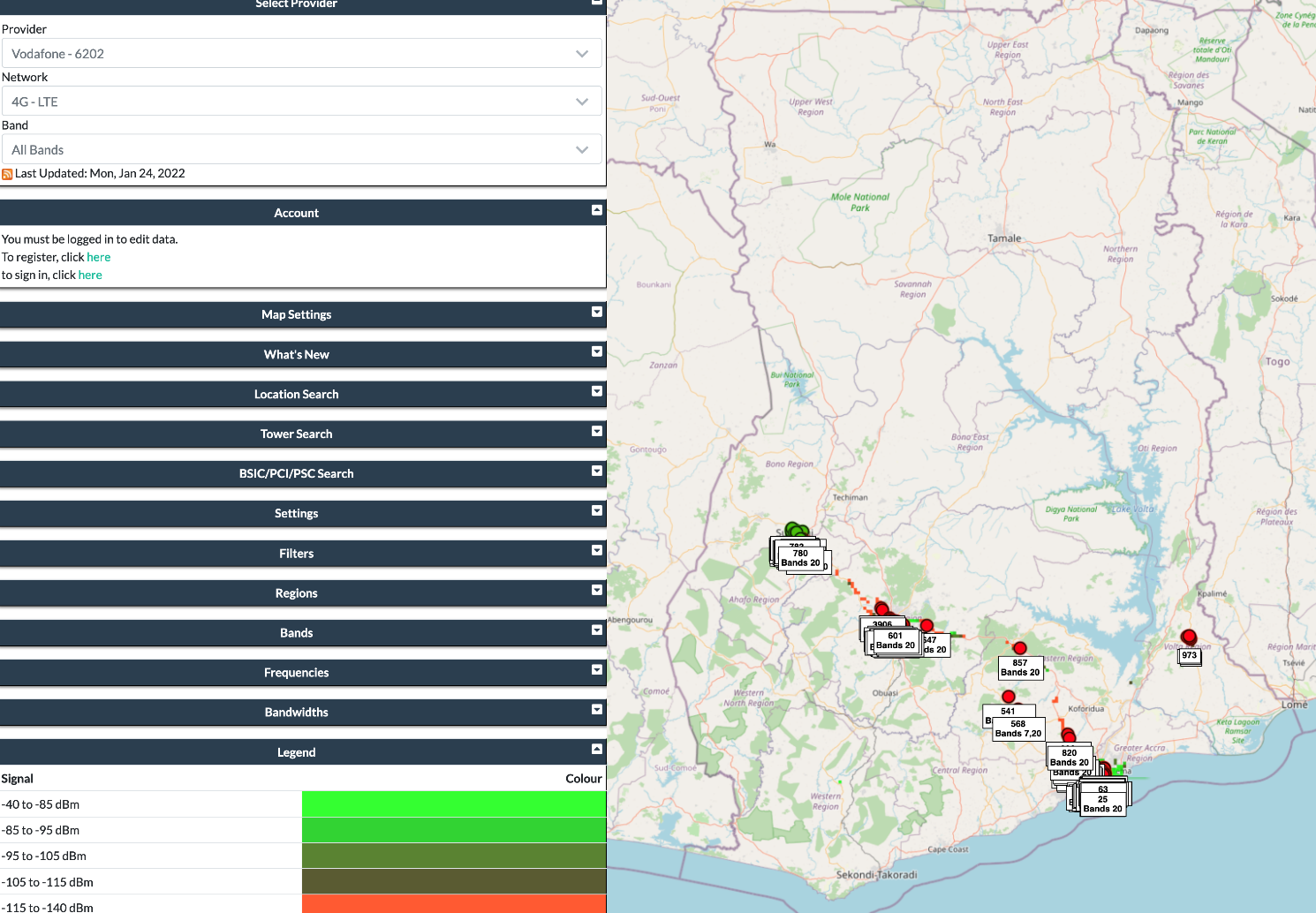 36
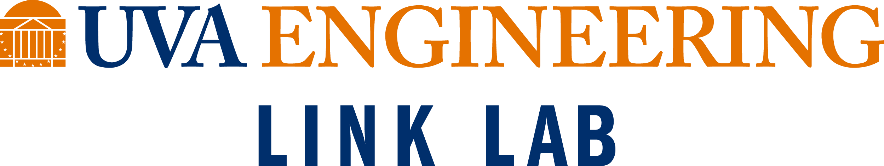 UVA Example: Smart Water Infrastructure Project
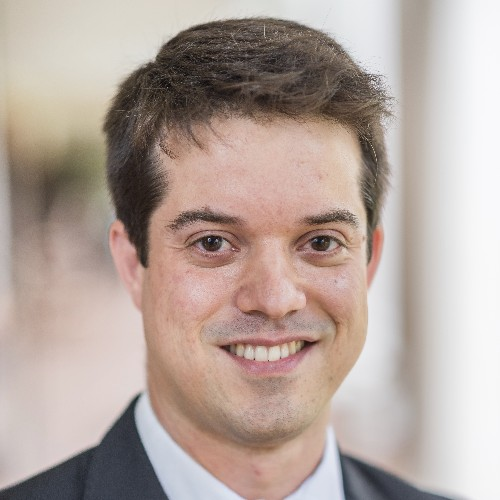 Project led by Victor Sobral
Working with Prof. Jon Goodall and Prof. Brad Campbell
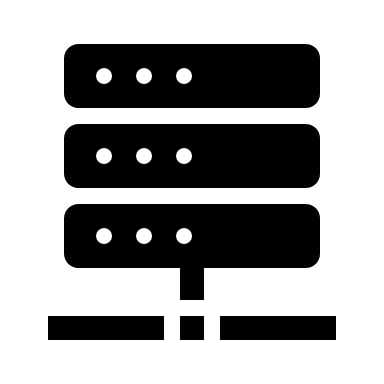 Server
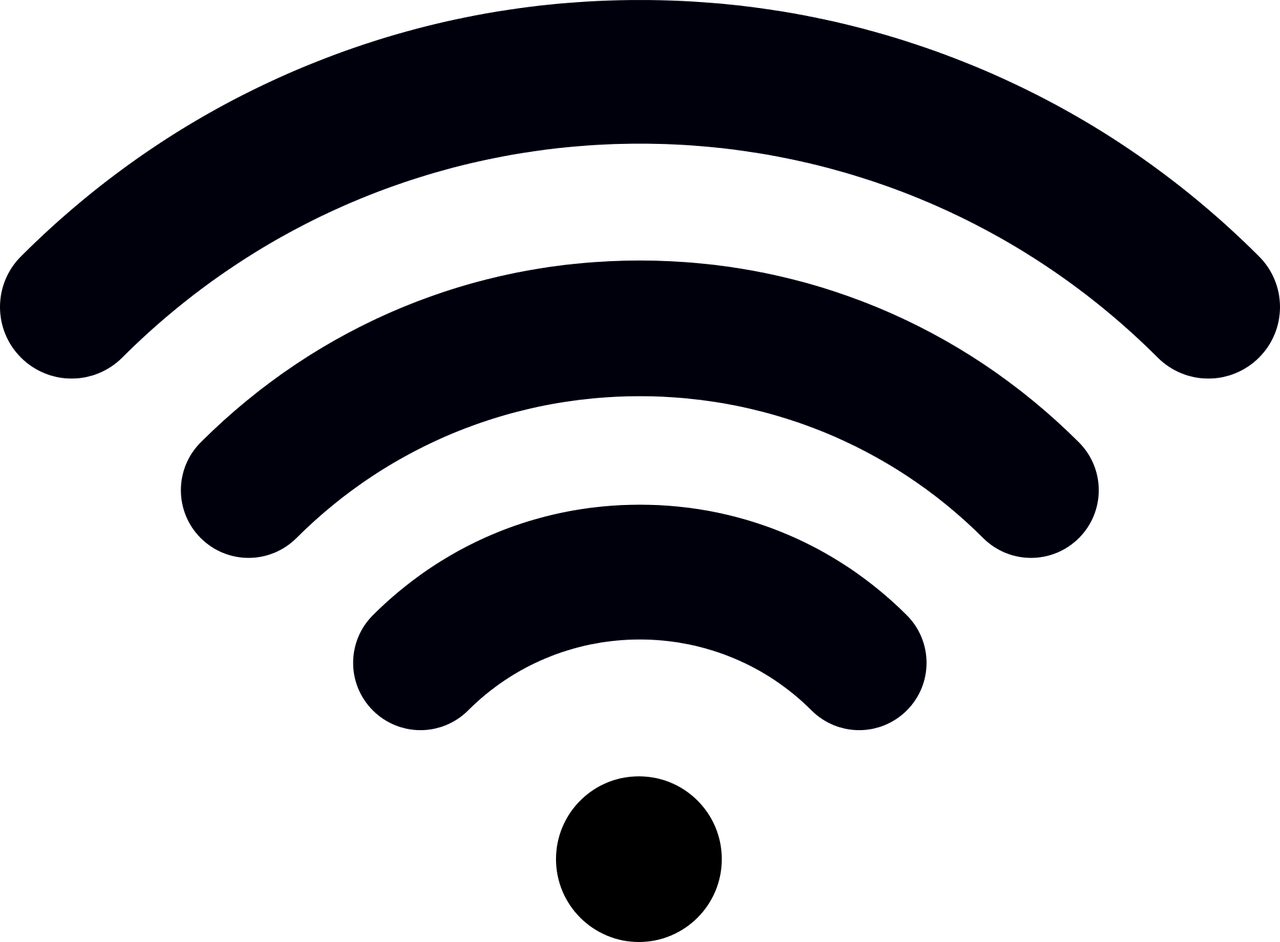 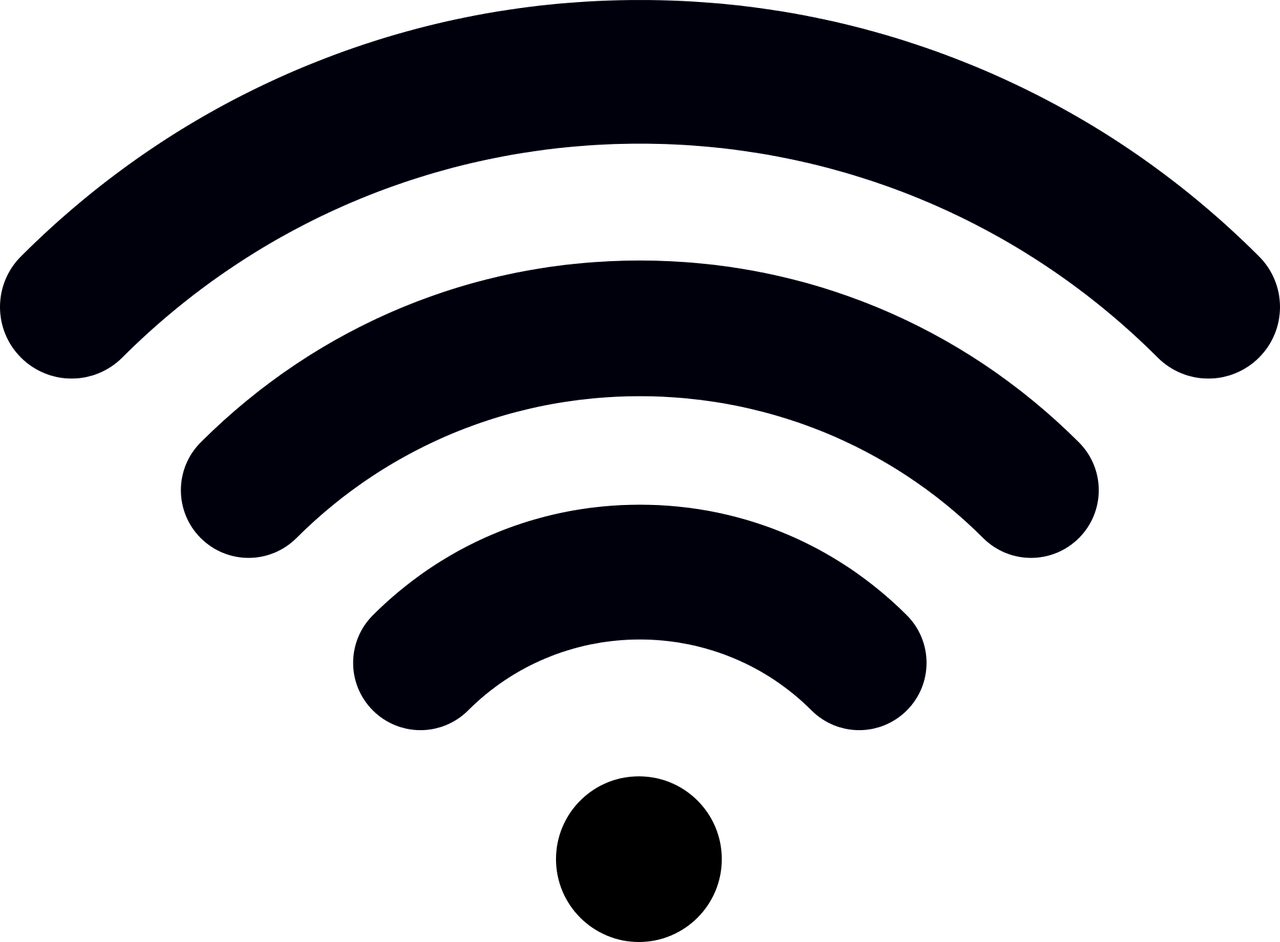 Sensor
Sensor
Gateway
Gateway
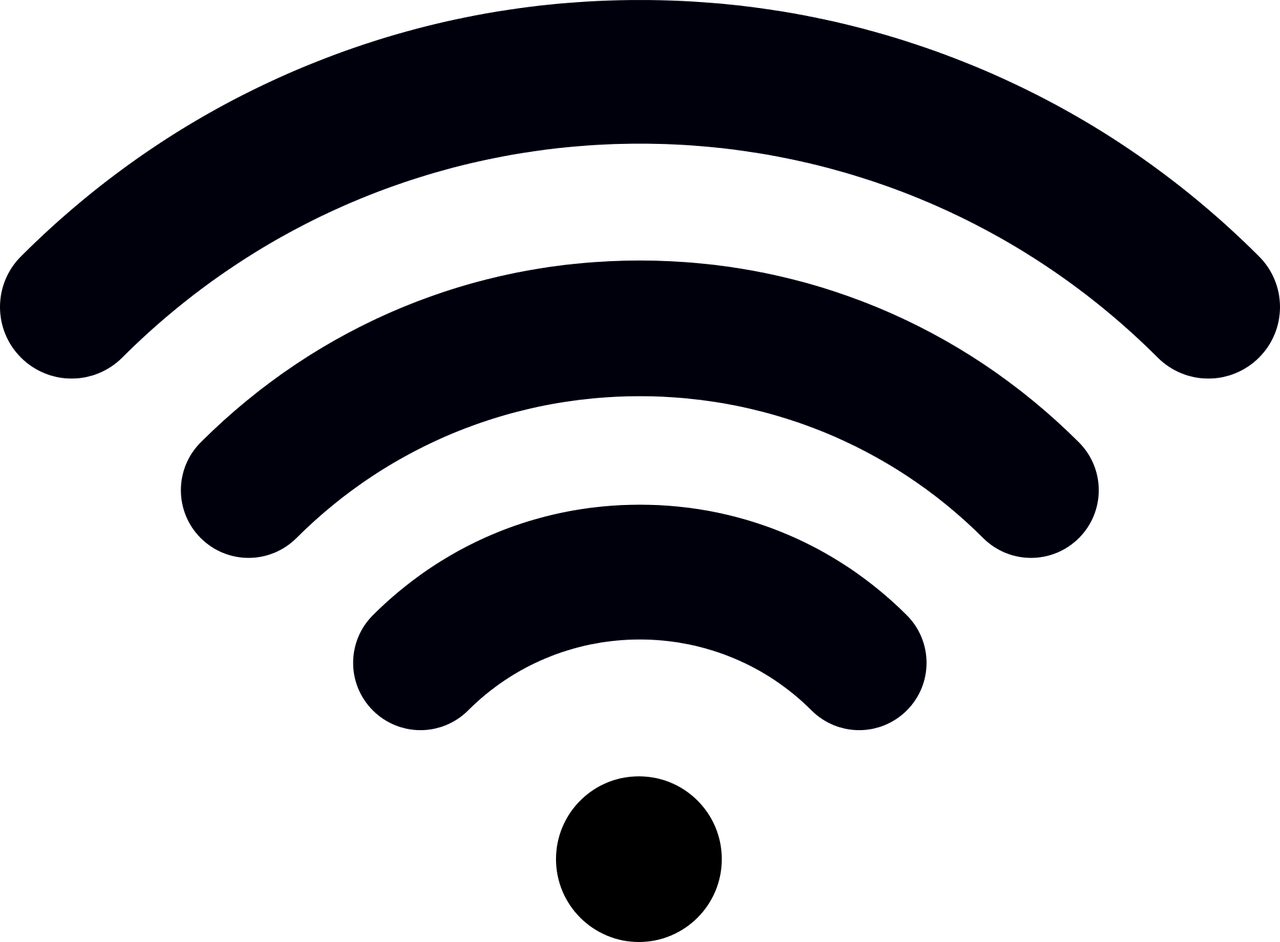 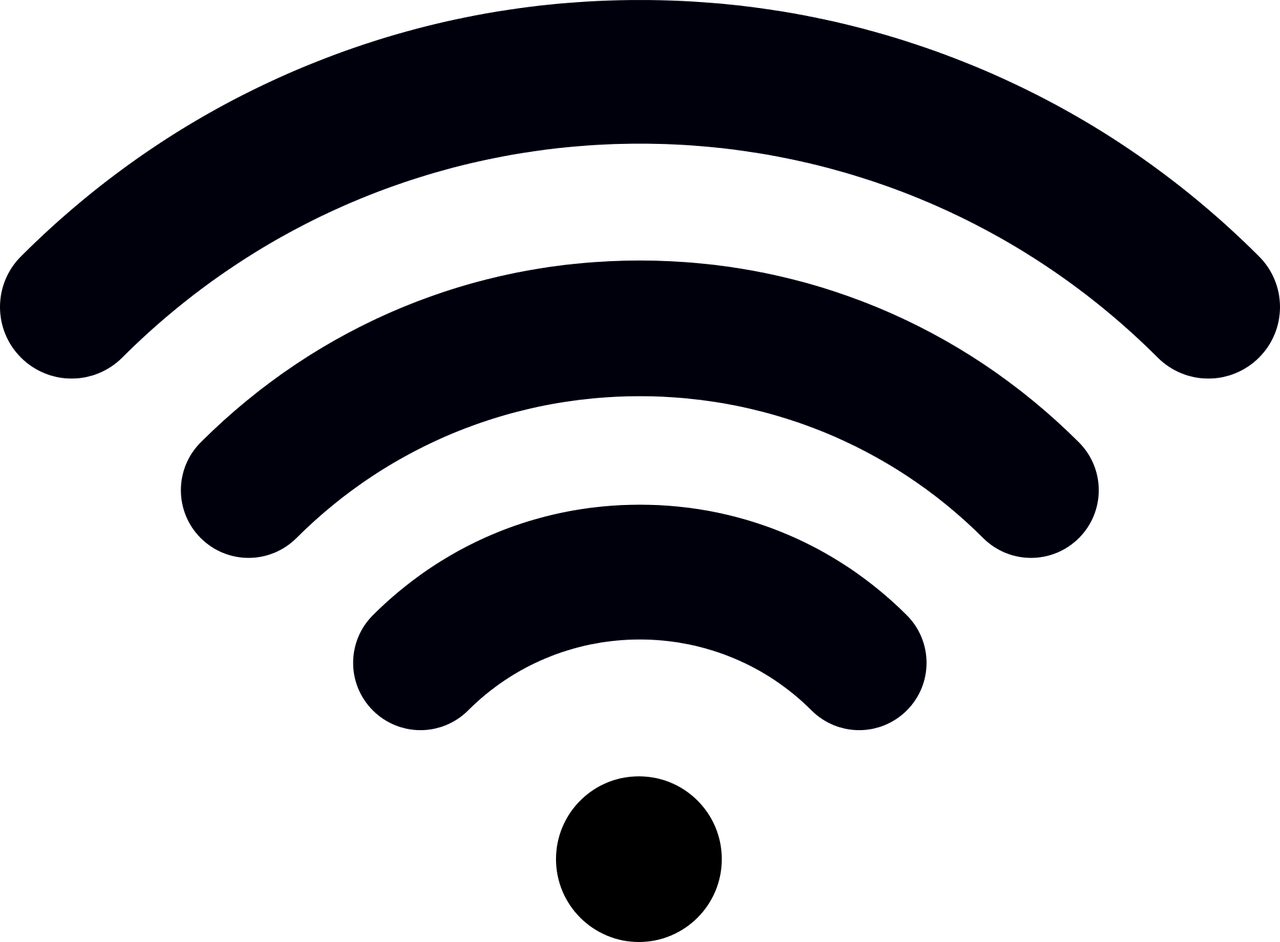 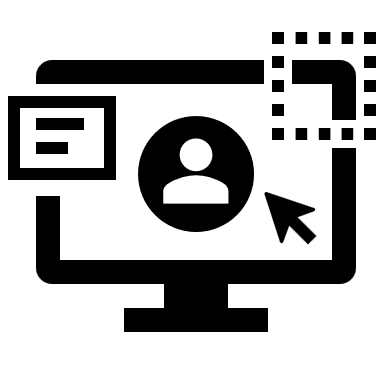 Interface
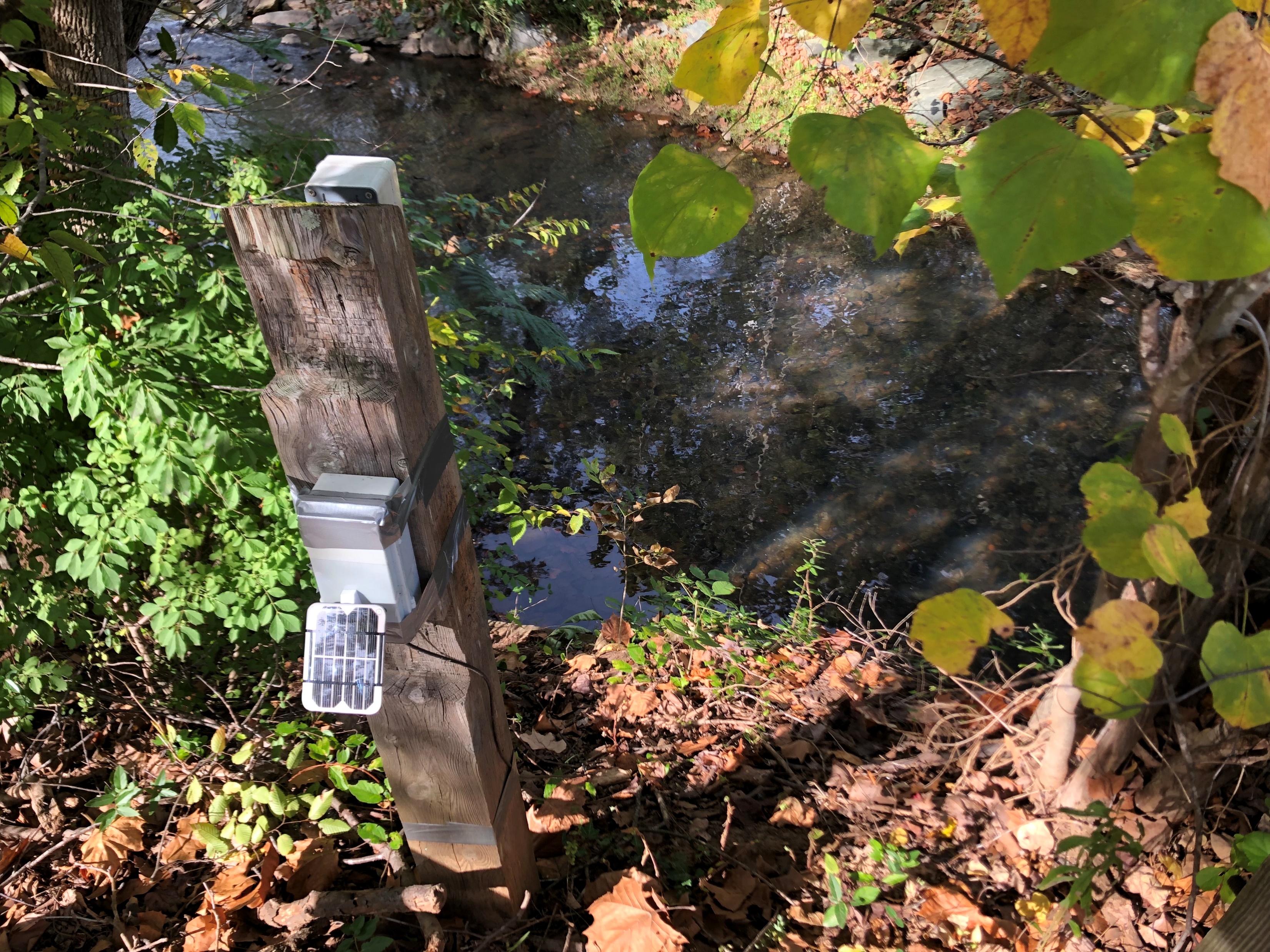 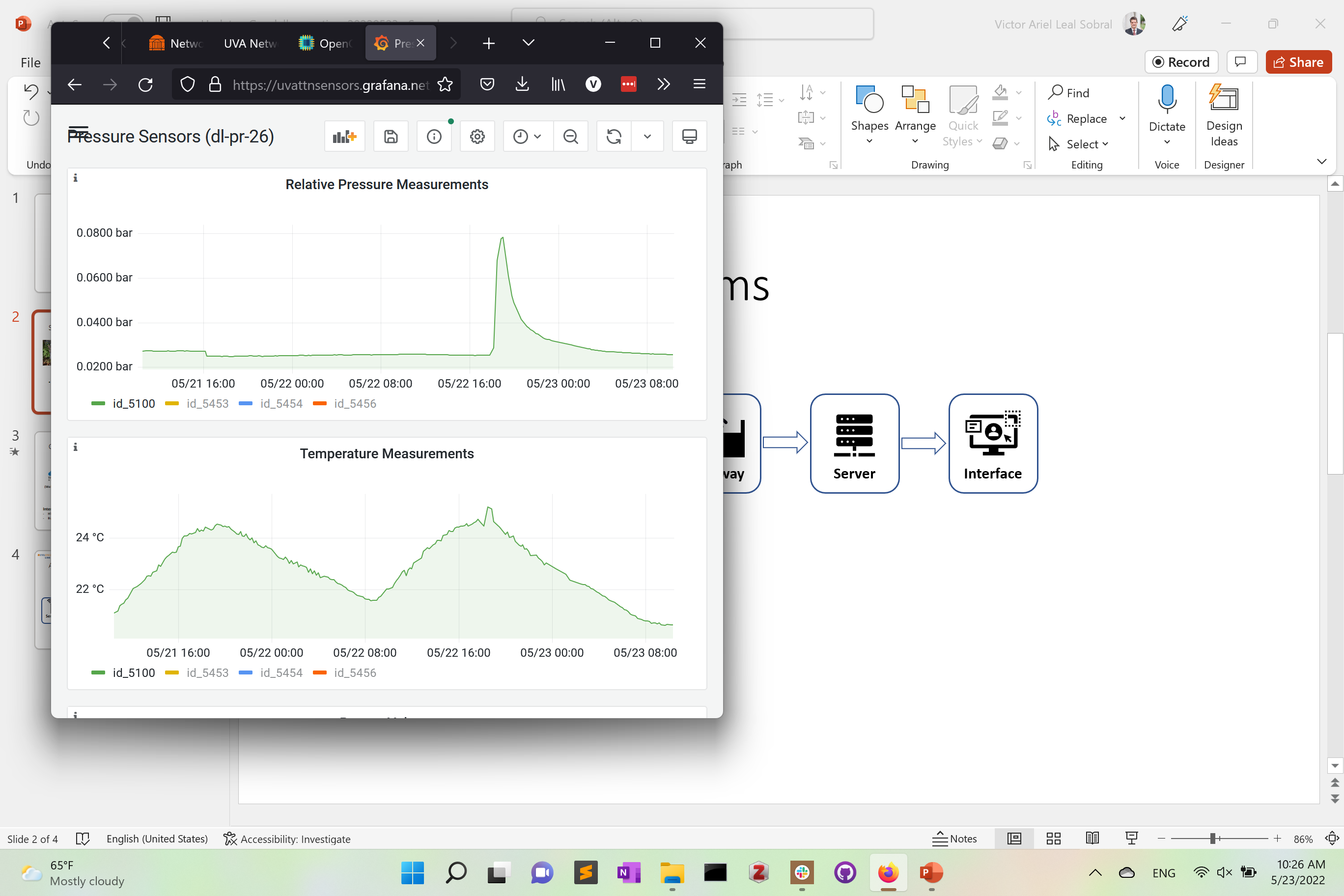 37
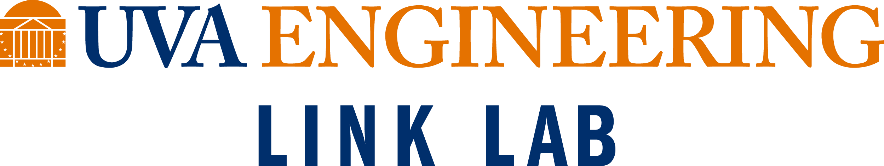 Water Level Sensor Prototype
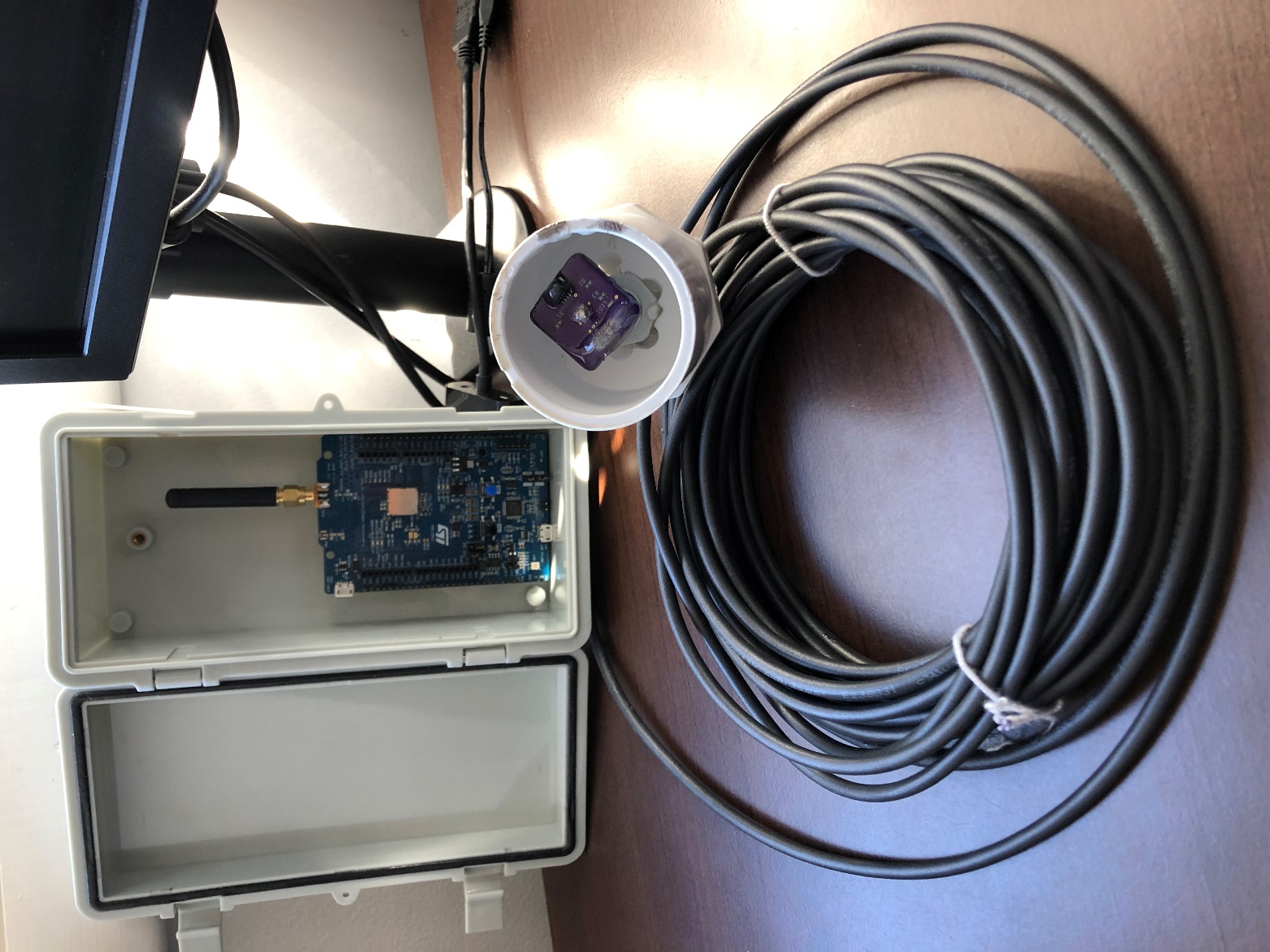 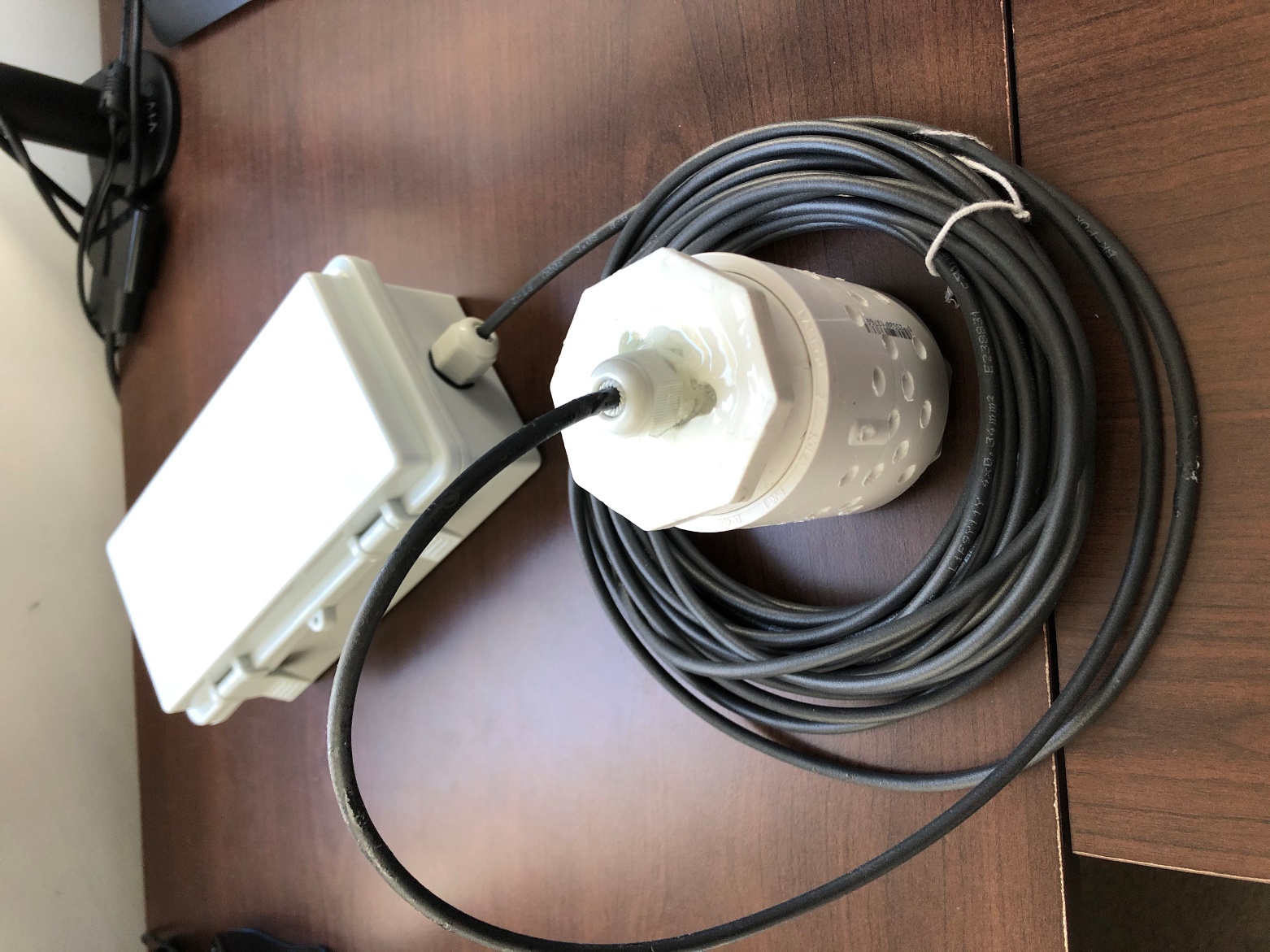 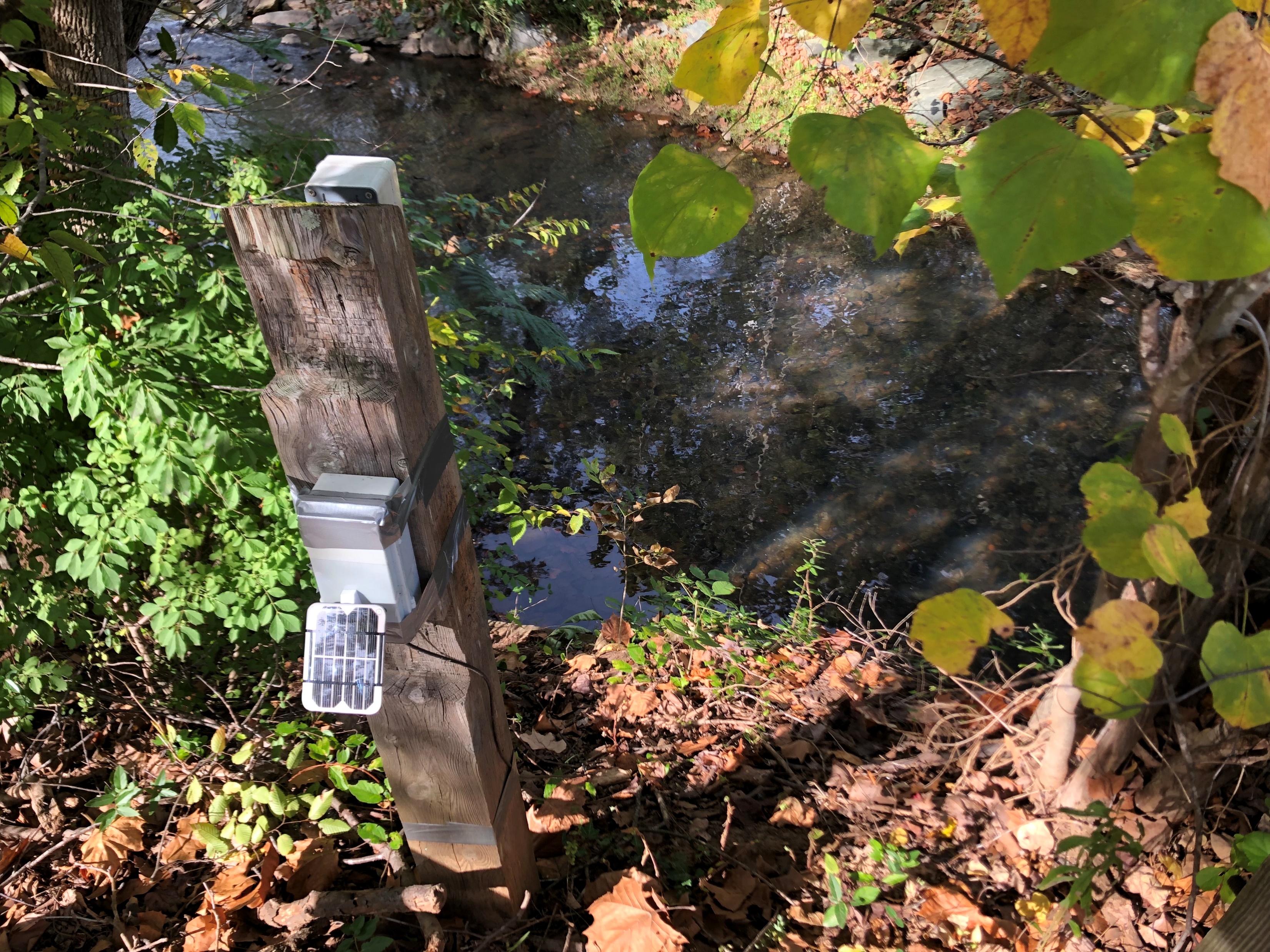 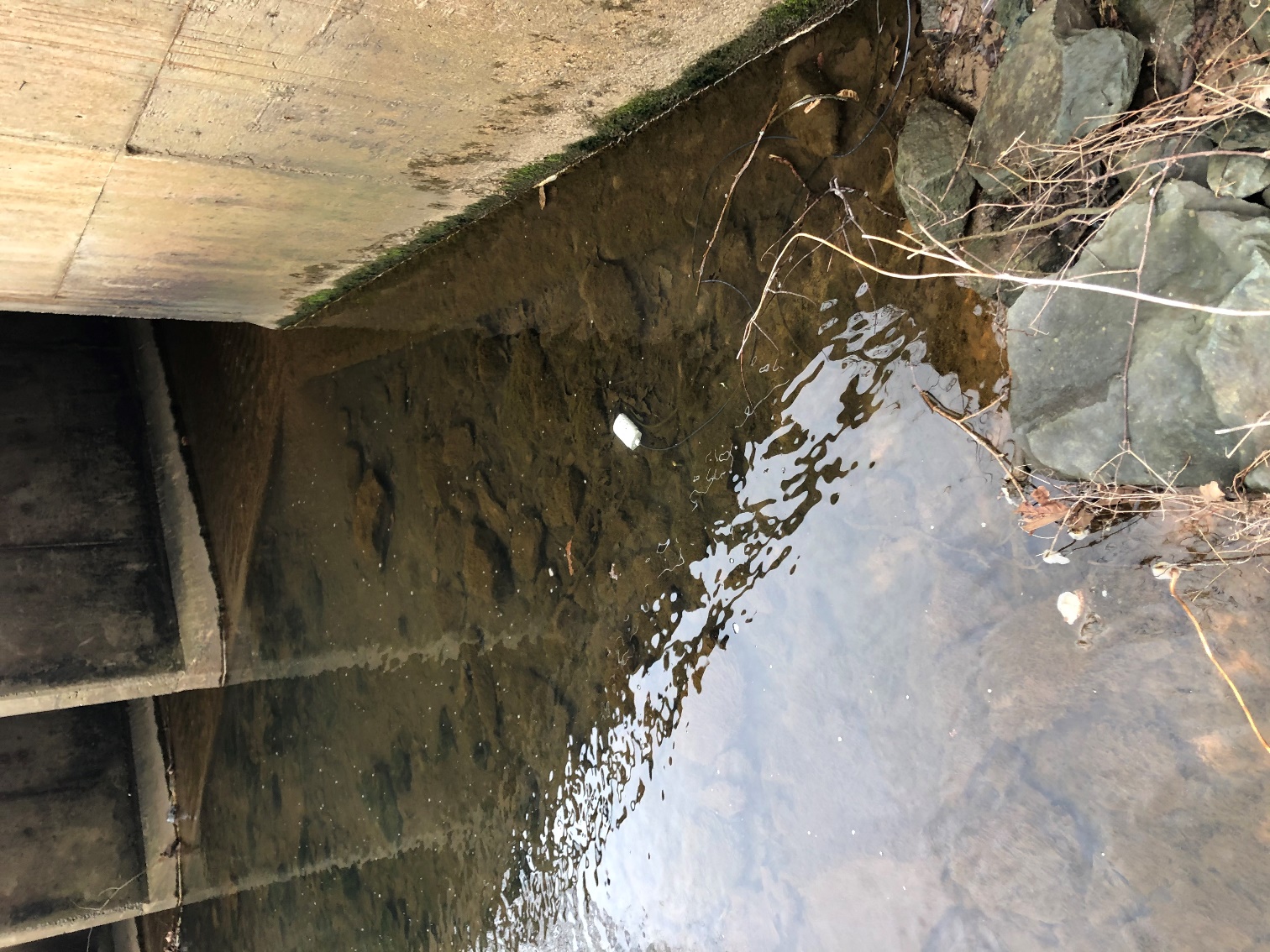 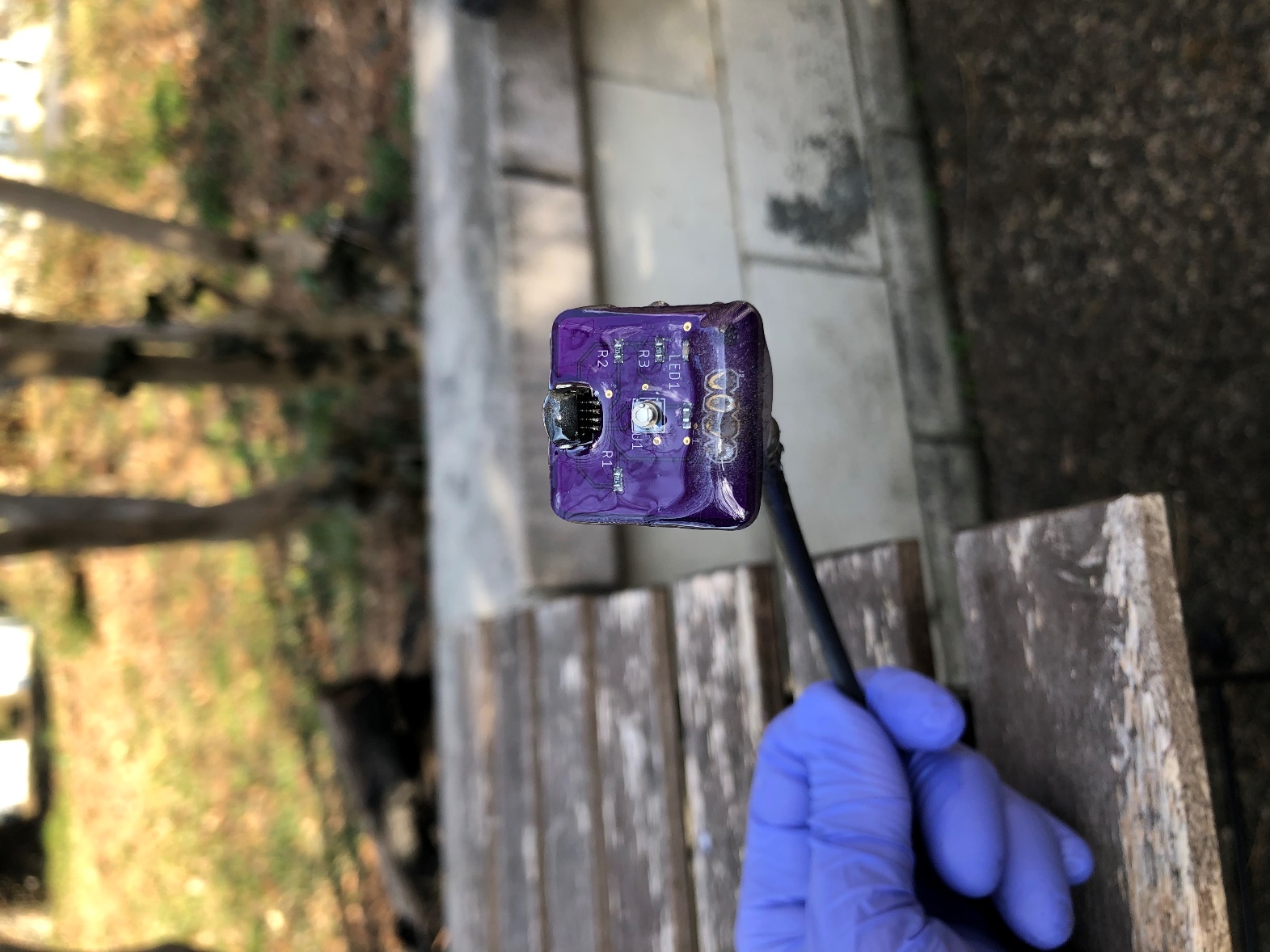 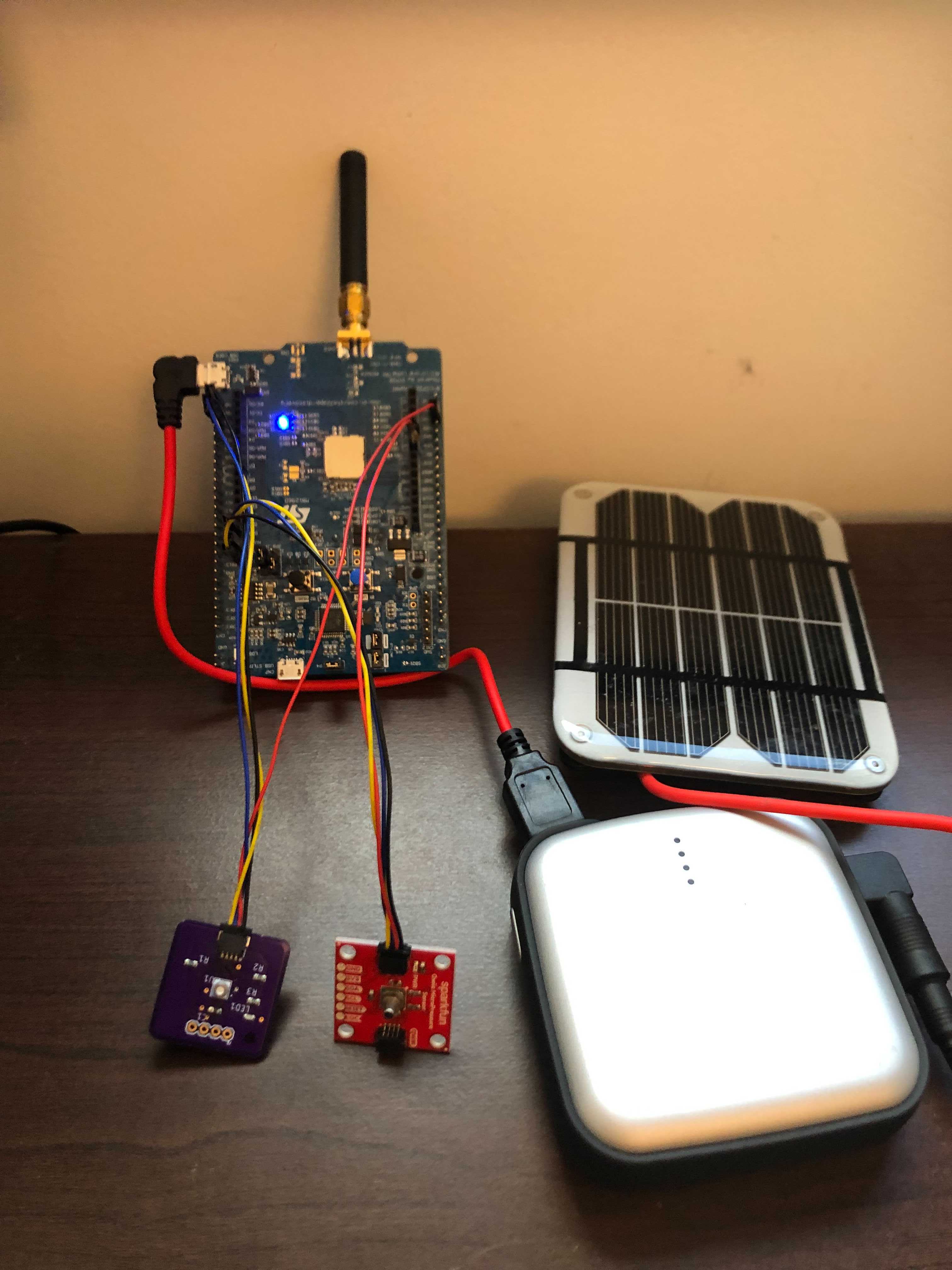 38
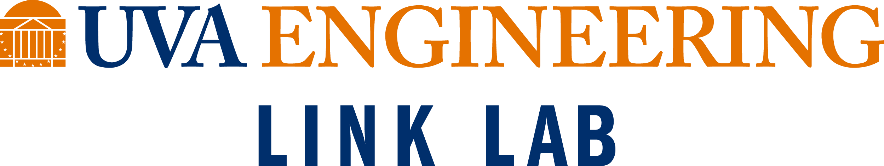 Gateway Deployment Planning
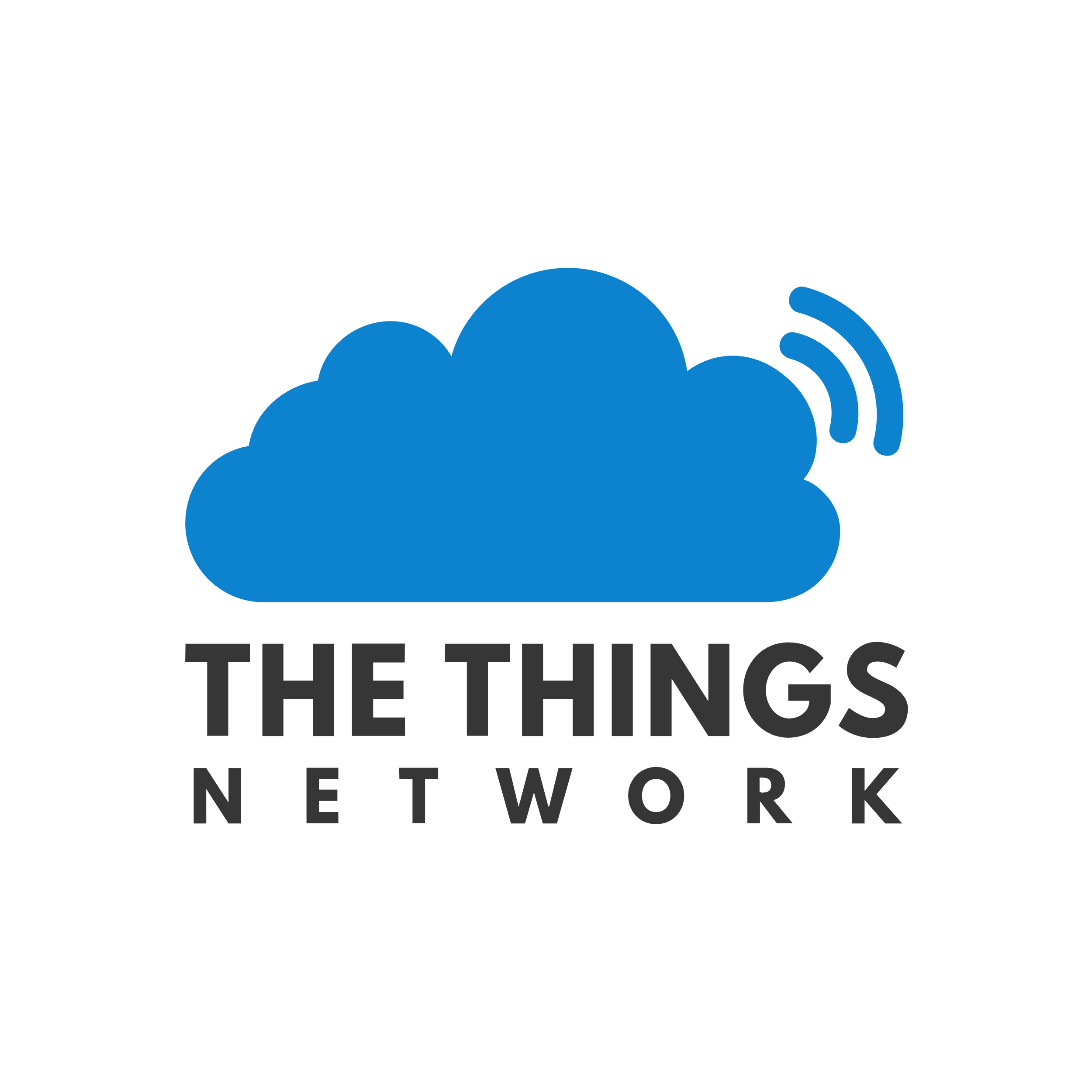 39
Currently one LoRa gateway operational at Rice Hall
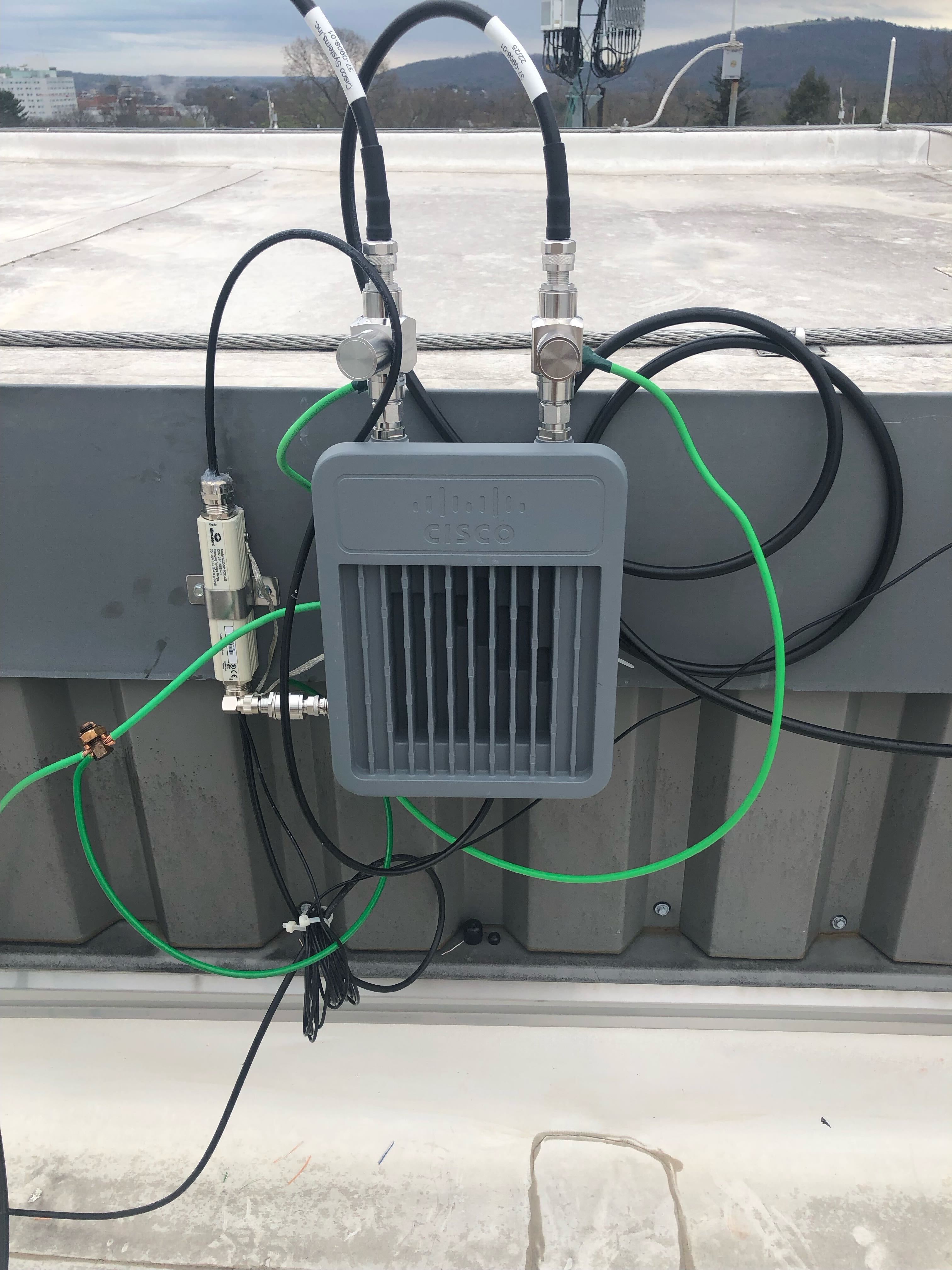 40
RSSI values from the LoRaWAN field test
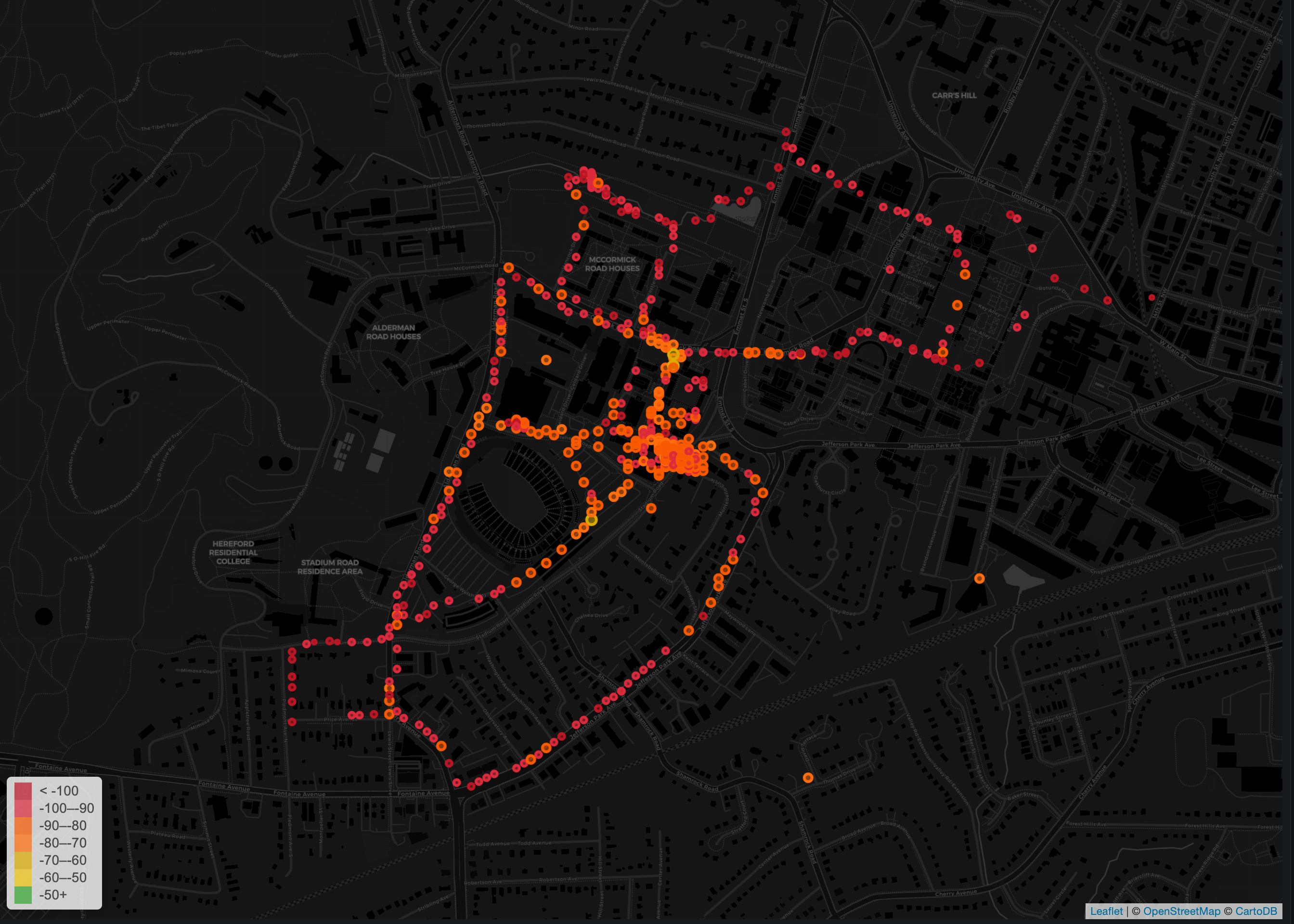 41
Break + Open Question
What kinds of use cases exist for LoRaWAN?
What can you do with 1-5 kbps uplink, 1-22 kbps downlink?
Multiplied by 64 channels uplink, 8 channels downlink
42
Break + Open Question
What kinds of use cases exist for LoRaWAN?
What can you do with 1-5 kbps uplink, 1-22 kbps downlink?
Multiplied by 64 channels uplink, 8 channels downlink


Outdoor small-sized sensing seems possibly achievable!
With a low enough rate, it could support many devices

Code updates on devices could be tough
43
Outline
Wide-Area Network Background
Unlicensed LPWANs
LoRaWAN
Research for Improving LoRaWAN
44
Unlicensed LPWANs is a very active research area
Active work on: 
Better access control mechanisms
Increasing bandwidth by utilizing other spectrums like TV white spaces
Recover simultaneous transmissions
Goal: reduce re-transmissions, increase end-device sleep and battery life

Let’s look at some tricks people have done to recover simultaneous transmissions!
45
Resources
Swarun Kumar (CMU) - https://swarunkumar.com/lpwan.html

Choir
https://swarunkumar.com/papers/choir-sigcomm2017.pdf
https://swarunkumar.com/slides/choir-sigcomm2017.pdf

Charm
https://swarunkumar.com/papers/charm-ipsn2018.pdf

Opportunistic Packet Recovery
https://swarunkumar.com/papers/opr-mobisys2020.pdf
46
Can we distinguish data from LoRa chirps that have collided?
47
Choir concept
Yes! By applying signal processing to the problem
Data in time domain
Data in frequency domain
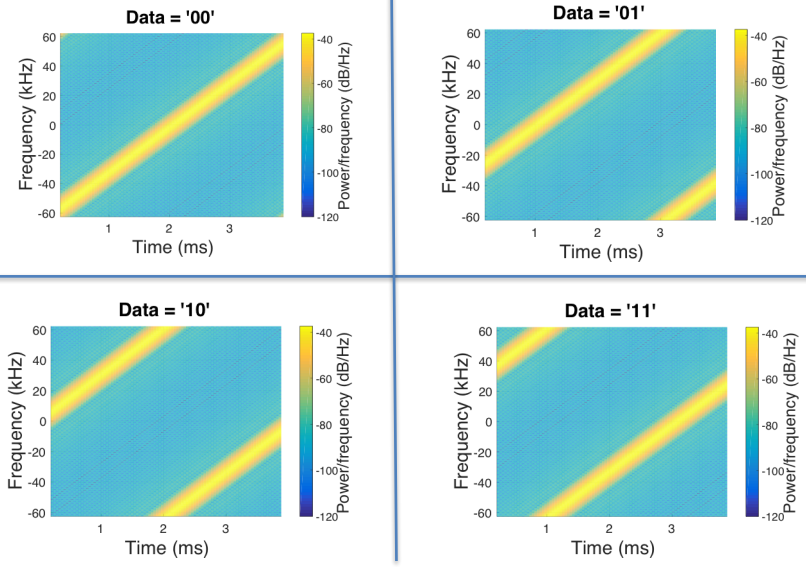 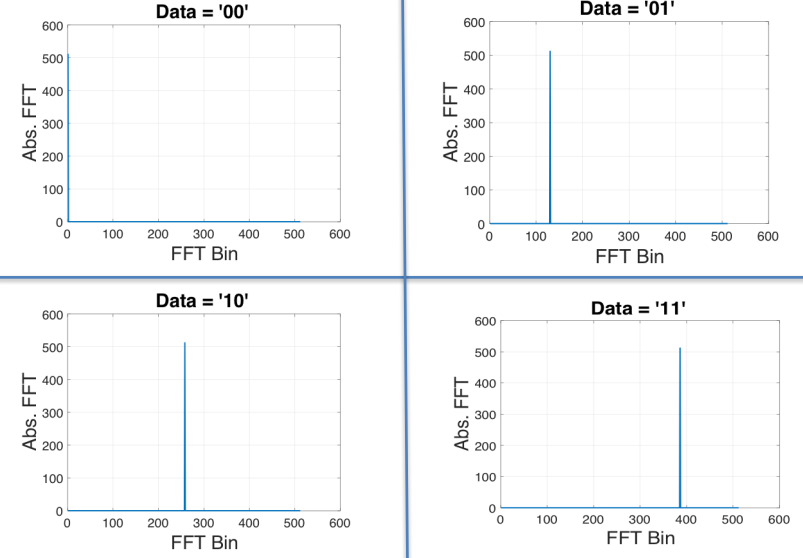 48
Background: Fast Fourier Transform (FFT)
Converts individual signal to its spectral components
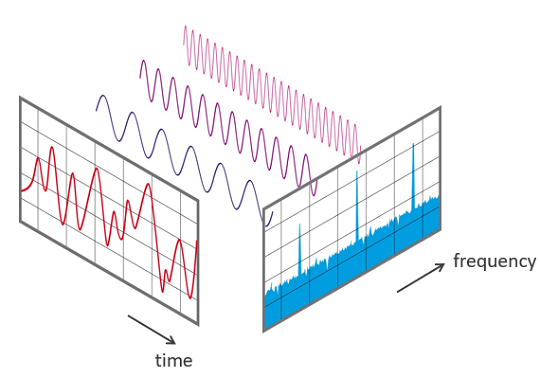 https://www.nti-audio.com/en/support/know-how/fast-fourier-transform-fft
Interesting read: Cocktail Party Audio data separation using FFT
49
What happens when LoRa chirps collide?
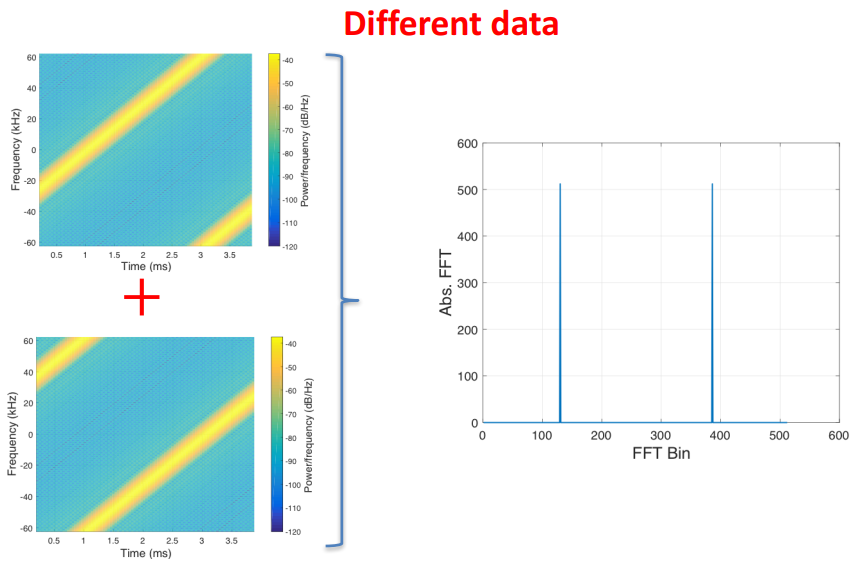 50
What happens when LoRa chirps collide?
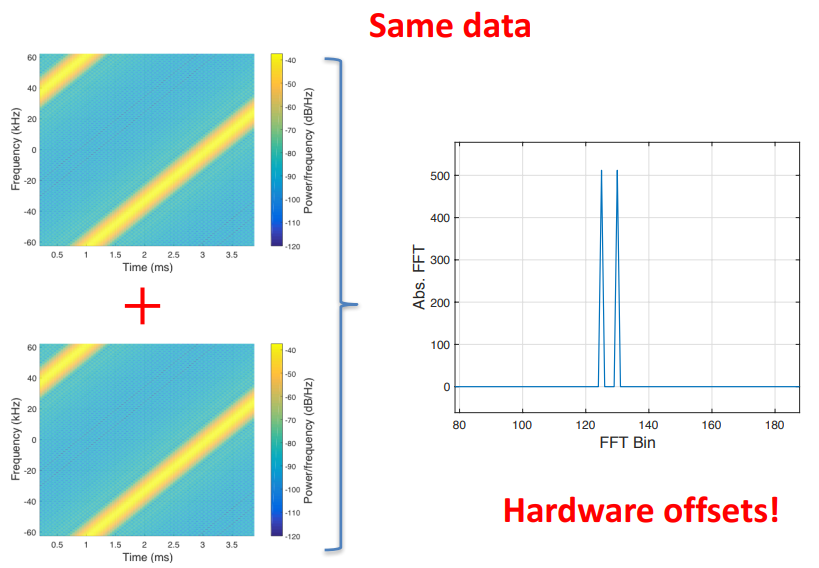 51
Imperfections in hardware create offsets
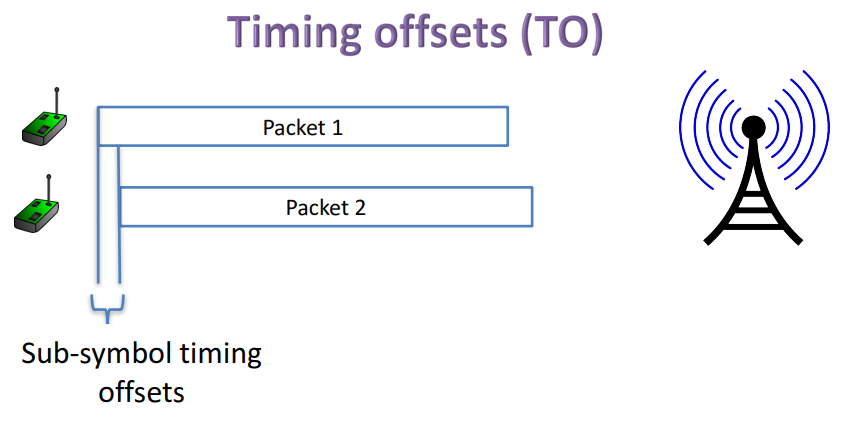 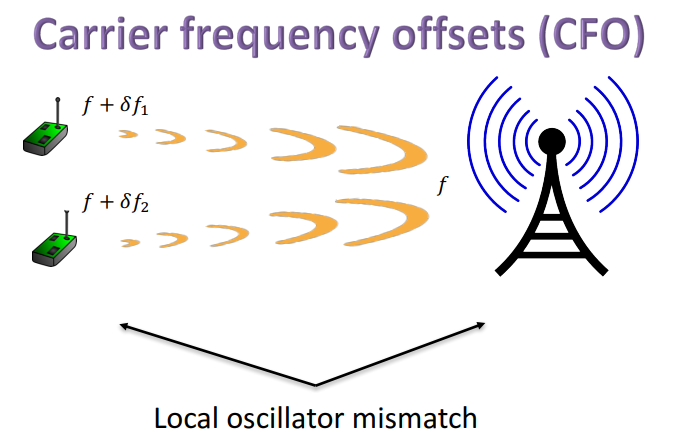 52
Decoding colliding packets
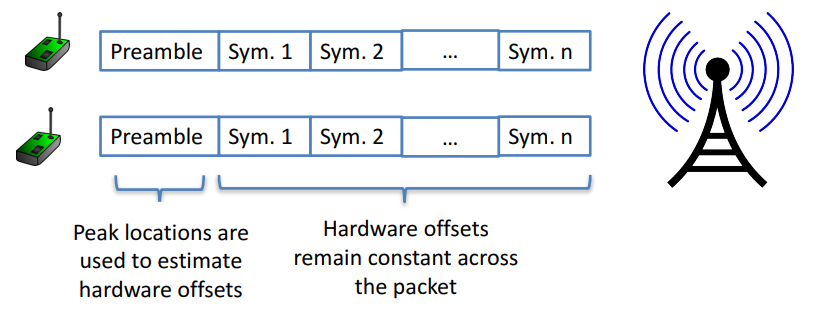 53
Choir results
Recovering collided packets resolves losses due to Aloha transmission!

Increases maximum throughput on the network considerably!

Does require modifications to hardware on gateways though
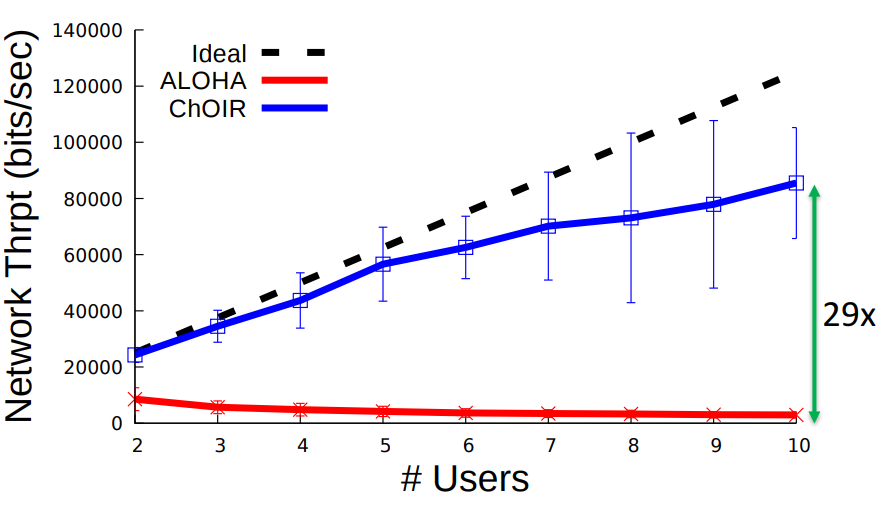 54
Can we recover weak LoRaWAN signals?
55
Charm
Take advantage of multiple gateways in range of a device

Combine signals received at each gateway to recover packets that weren’t received cleanly
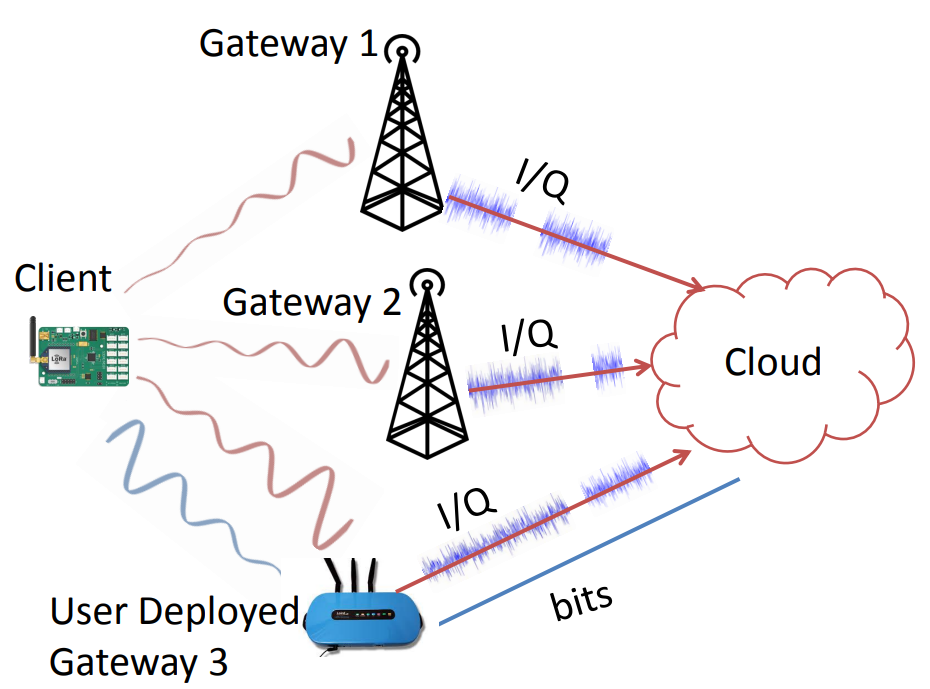 56
Coherent combining
Signal received at each receiver is a combination of
Signal
Wireless channel
Random noise

Signal and wireless channel are similarat all receivers
Noise is different though! Independent

When combined, signals are coherent (build in strength)whereas noise is incoherent (spreads out)
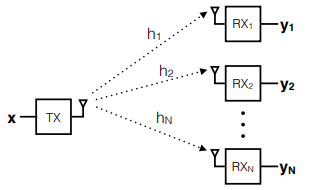 57
Charm uses coherent combining across gateways
Gateways send signal data to the cloud

The cloud can perform combining on the data and recover signals

Challenges
Only send the data when it’s needed
Tight time synchronization on the data
Gateway hardware changes
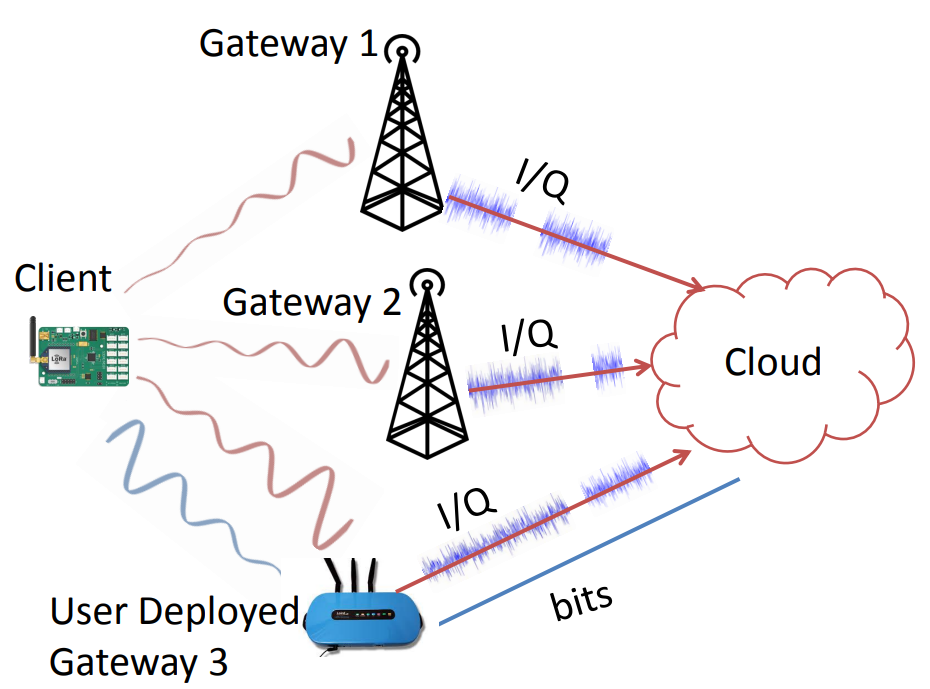 58
Can we recover packets that have bad CRCs?
59
Opportunistic Packet Recovery (OPR)
What if we have some information about where the interference might have occurred during the signal transmission?
OPR demonstrates that we can recover packets!

Process
Receive bits even for bad packets
Measure RSSI for each bit along the way
Look for changes in RSSI that signals interference
Try different values for the effected bits until the CRC succeeds!
60
Detecting error bits in transmitted packets
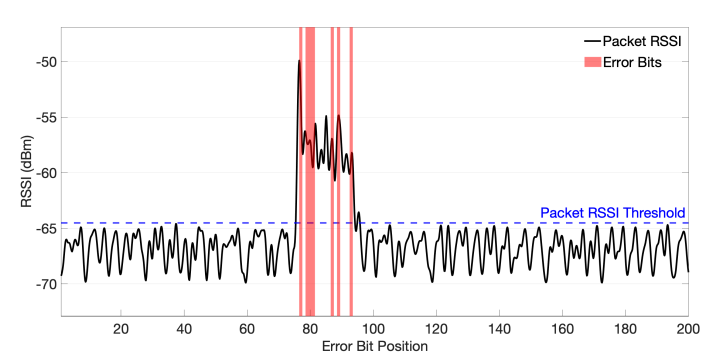 Correctly identifies 83% of the corrupted bits with 17% false positives
61
Multiple gateways do even better
If multiple gateways receive the packet, they can compare their received data

Common bits are likely correct, while differences are likely interference
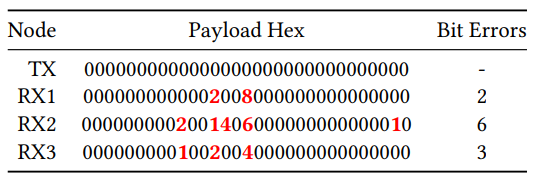 62
OPR total design
Bad packets are sent tothe OPR Server forhandling along withRSSI data

OPR server attempts toreconstruct the packet

In practice, system can correct up to 72% of CRC errors!
Also completes correction in time for the ACK response (within 1 second)
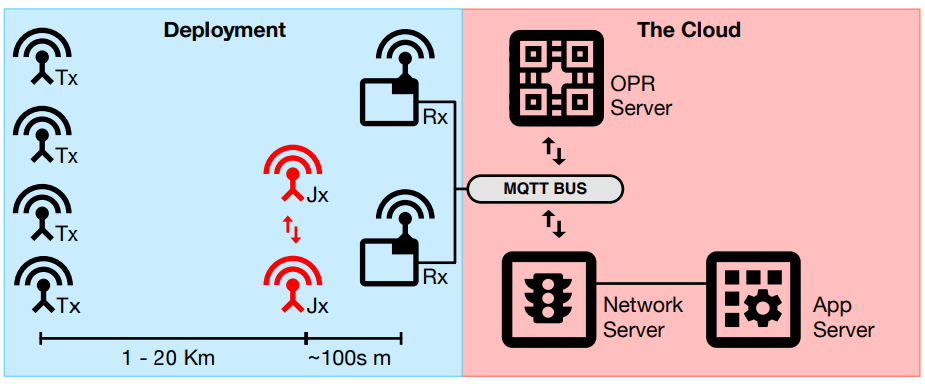 63
Outline
Wide-Area Network Background
Unlicensed LPWANs
LoRaWAN
Research for Improving LoRaWAN
64
Resources
LoRaWAN
LoRaWAN Specification version 1.1
LoRaWAN Regional Parameters version 1.0.2
65